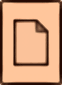 Муниципальное общеобразовательное учреждениесредняя общеобразовательная школа №151г. Челябинска
Викторина
 «Когда это бывает?»

Дидактический материал по теме 
«Времена года»
Автор-составитель:
Люлькова Светлана Петровна, 
учитель начальных классов
Какое время года начинает 
и заканчивает календарный год?
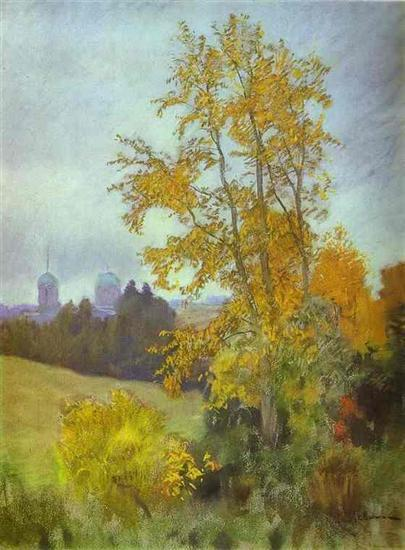 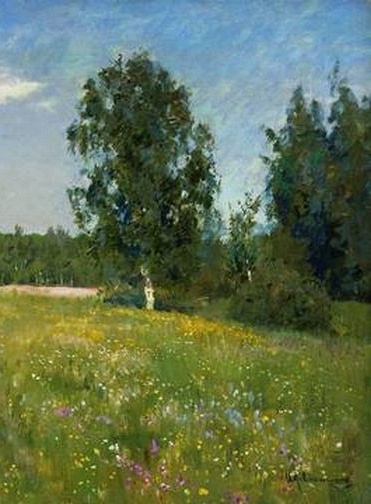 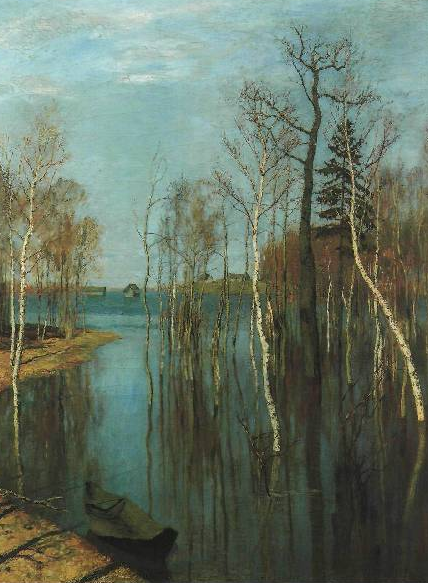 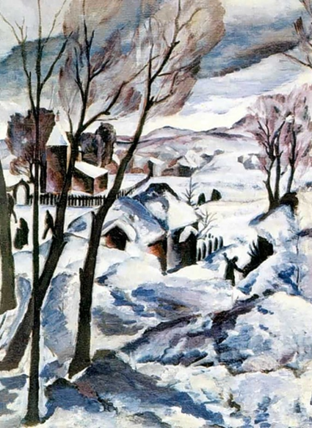 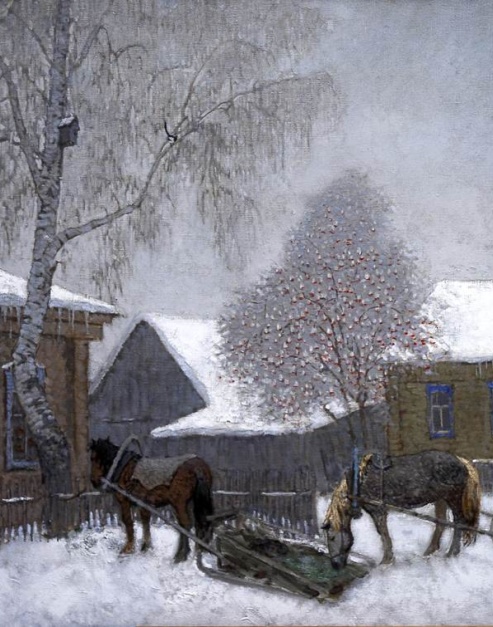 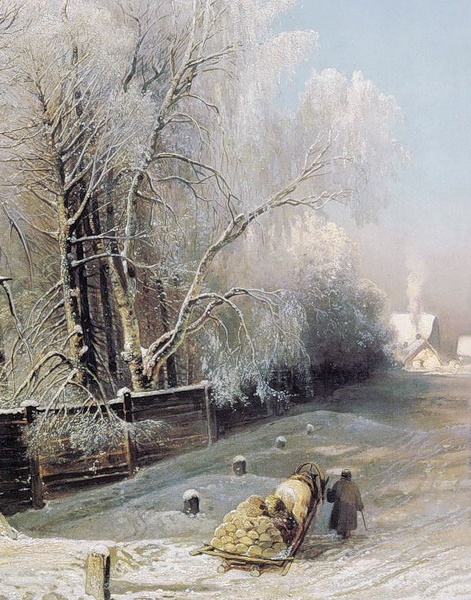 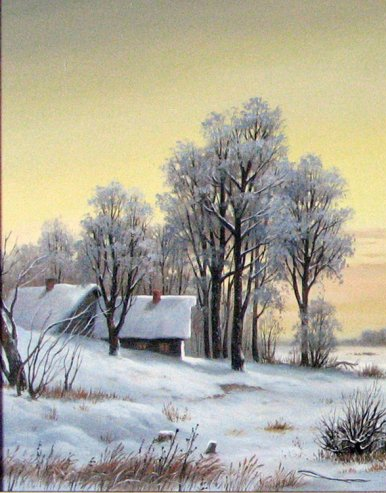 Правильно
Зима
Увы, неверно
Лето
Подумай ещё
Осень
Весна
Подумай хорошо
Все перелётные птицы вернулись домой 
из тёплых стран, хлопочут на гнёздах, 
песни распевают
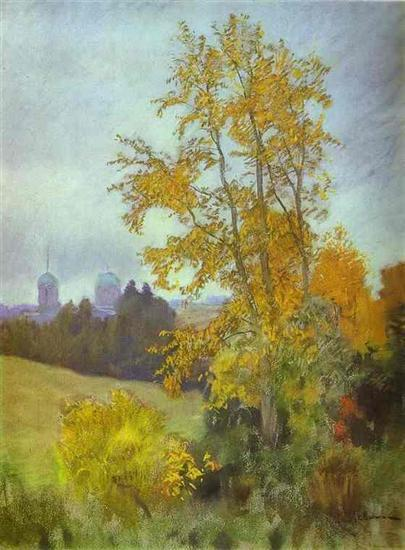 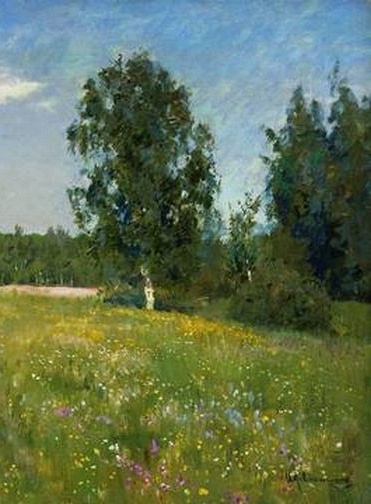 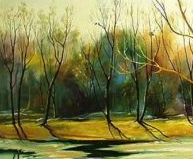 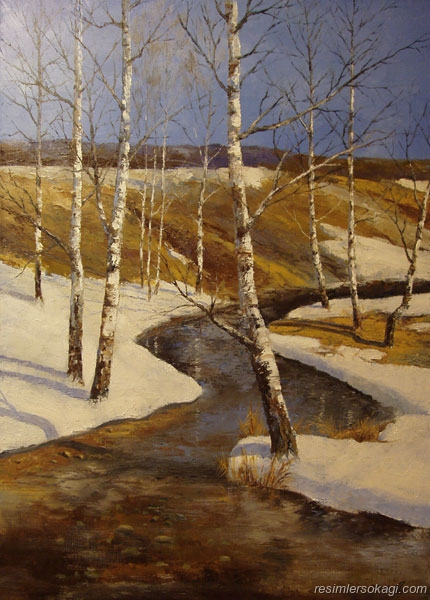 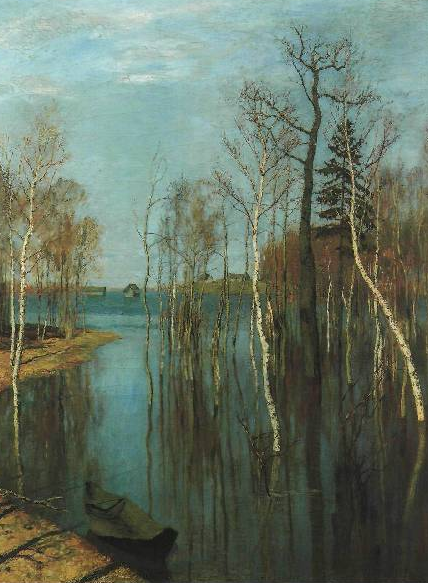 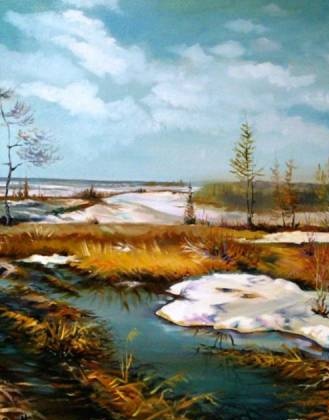 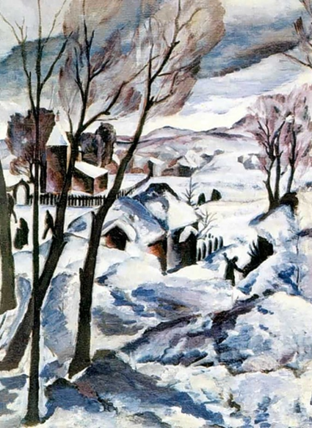 Увы, неверно
Подумай хорошо
Весна
Правильно
Подумай ещё
Осень
Зима
Лето
Луга сменили золотое своё платье 
на ромашковое: белый цвет лепестков 
отражает горячие солнечные лучи
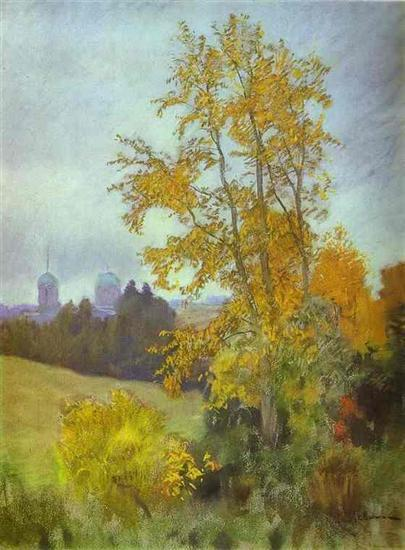 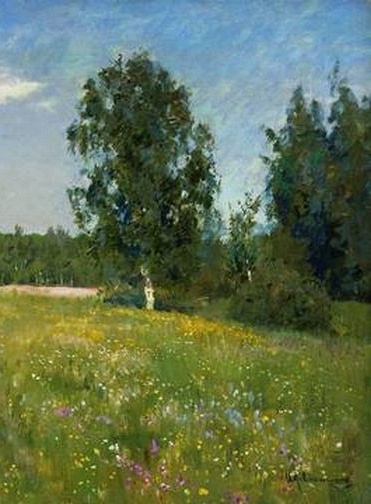 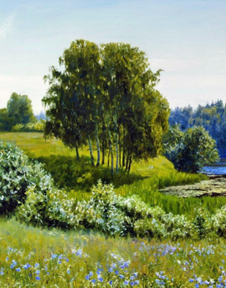 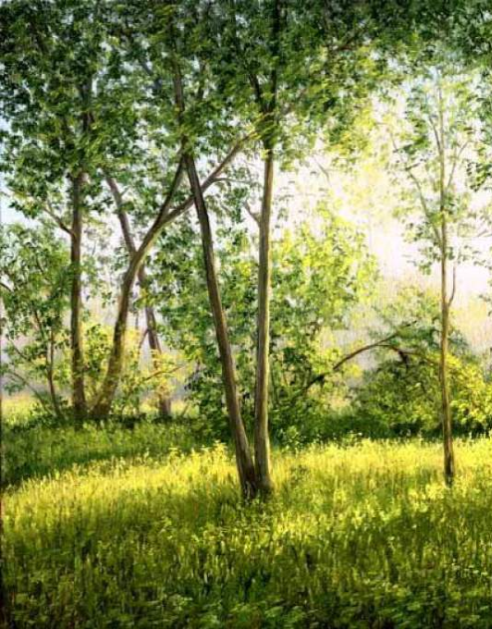 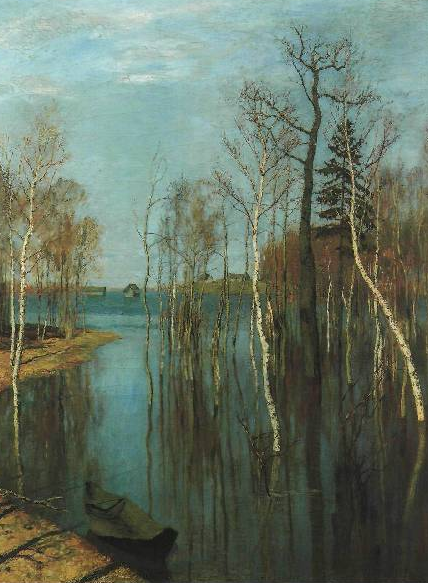 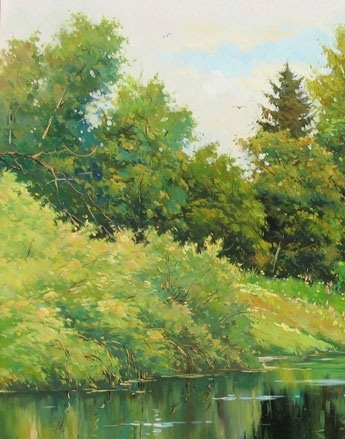 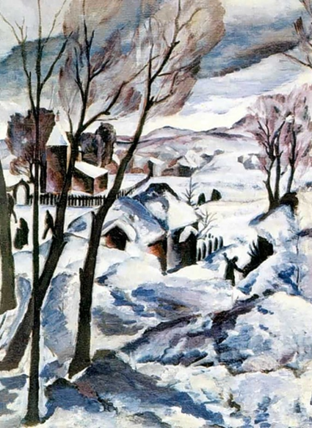 Увы, неверно
Правильно
Подумай ещё
Лето
Осень
Весна
Подумай хорошо
Зима
После первого заморозка 
начинается листопад
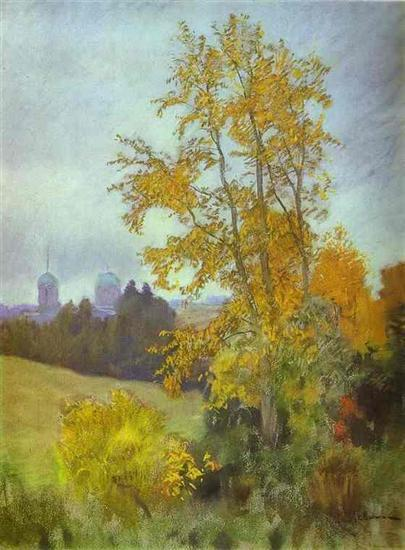 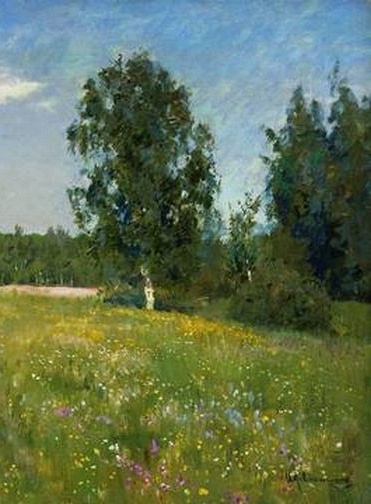 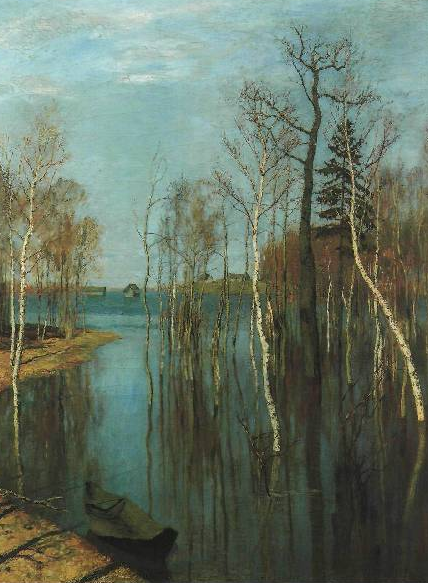 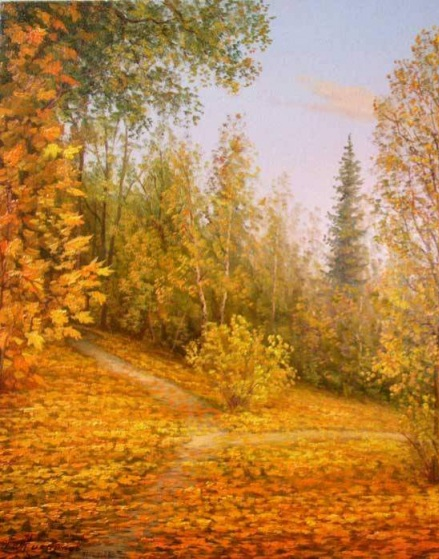 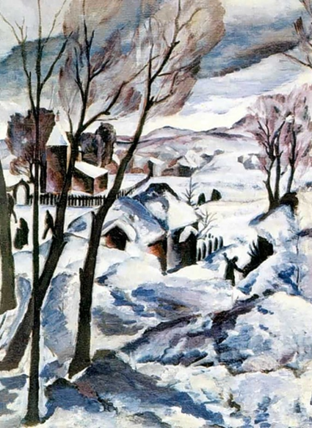 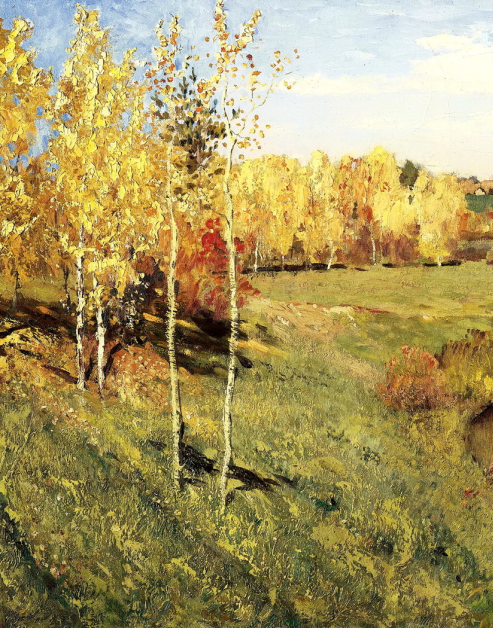 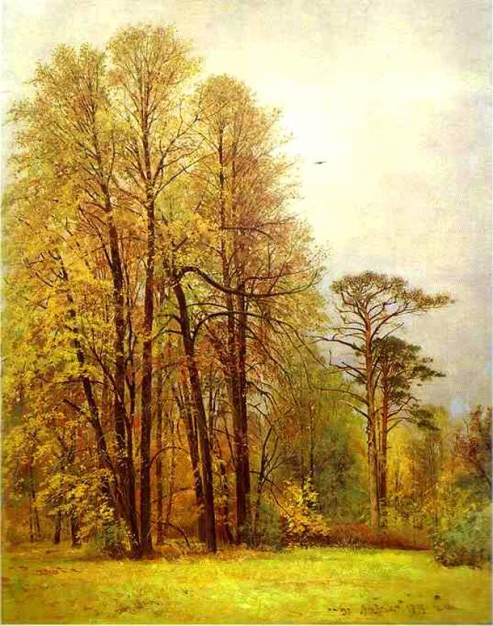 Увы, неверно
Подумай хорошо
Осень
Подумай ещё
Весна
Правильно
Зима
Лето
В лесах всюду полно маленьких 
сочных плодов: ягод земляники, черники, 
голубики, смородины
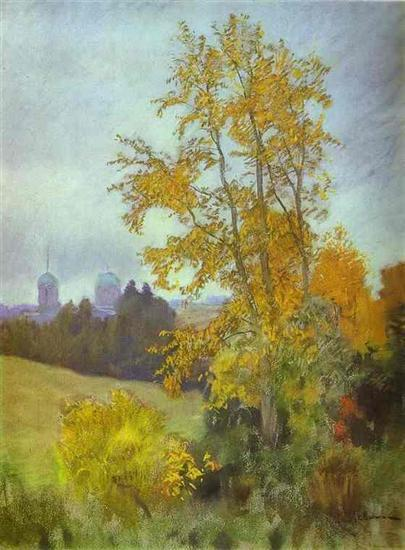 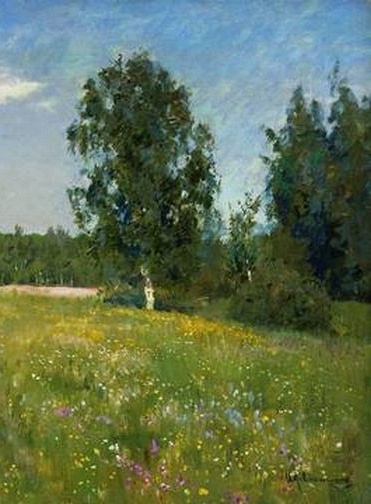 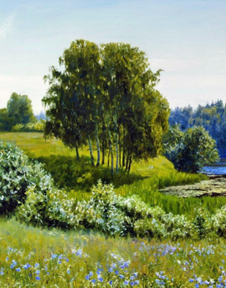 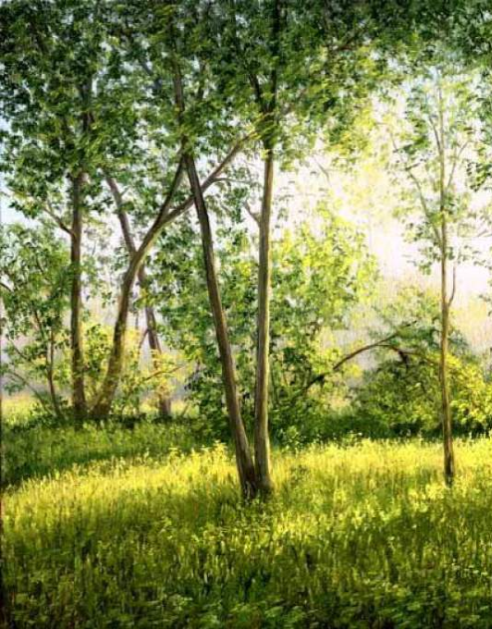 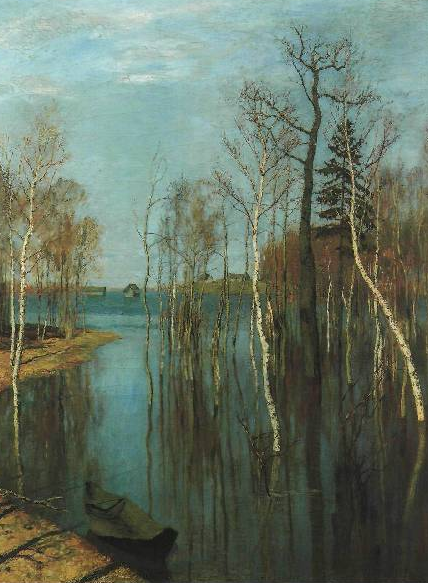 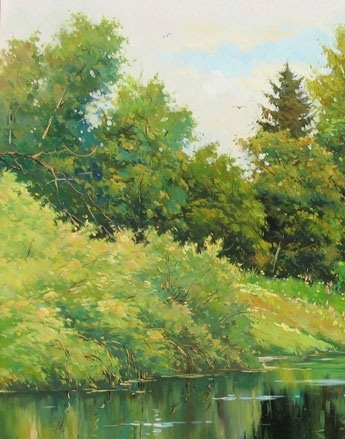 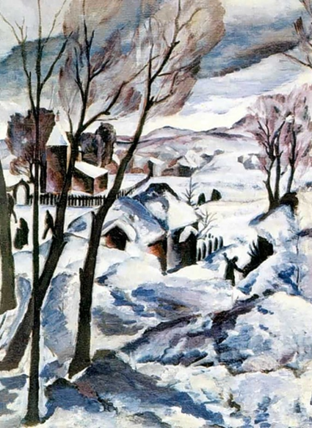 Увы, неверно
Правильно
Подумай ещё
Лето
Осень
Весна
Подумай хорошо
Зима
Когда в Северном полушарии лето, 
тогда в Южном - …
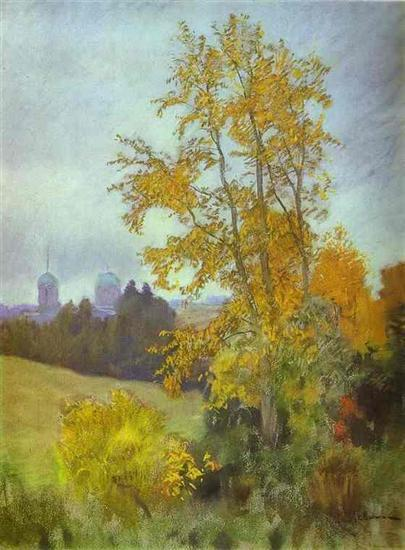 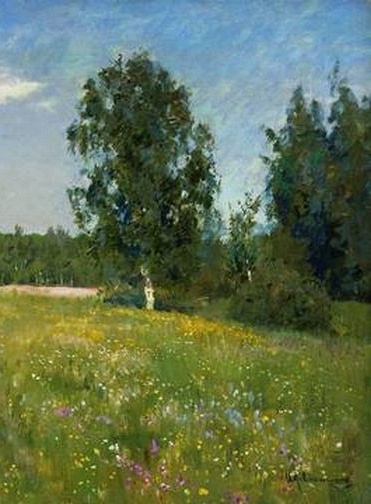 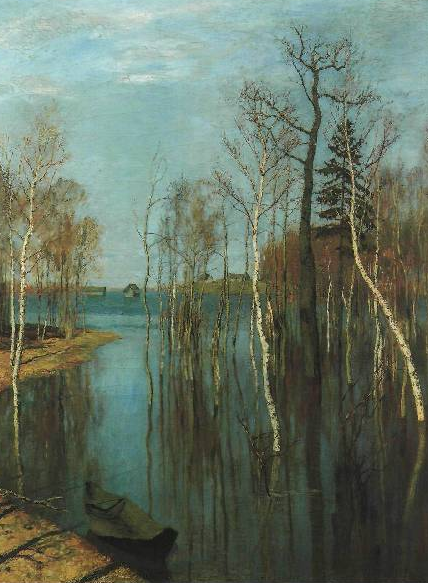 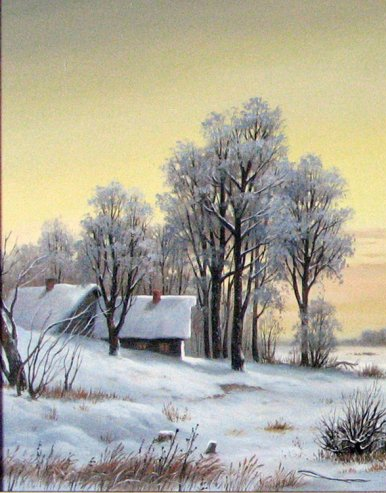 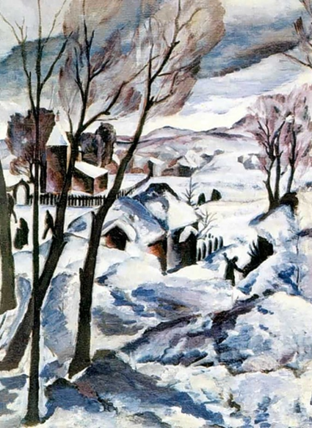 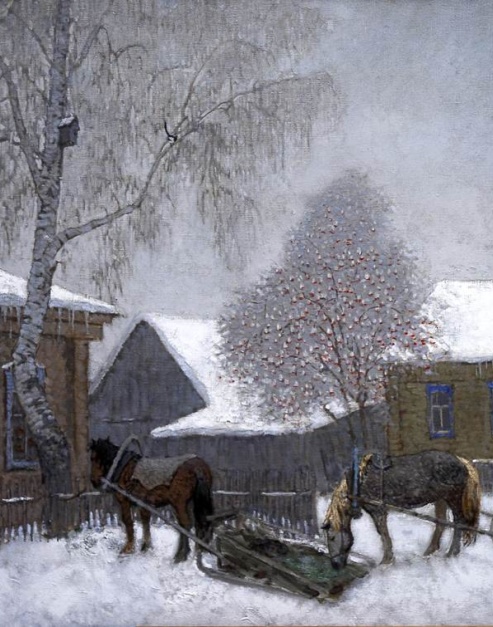 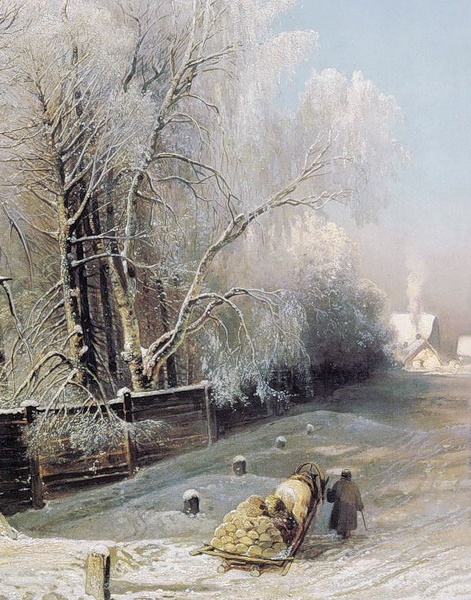 Правильно
Зима
Увы, неверно
Лето
Подумай ещё
Осень
Весна
Подумай хорошо
В это время года самые длинные длятся дни. 
На дальнем Севере вовсе ночи нет: 
не заходит солнце
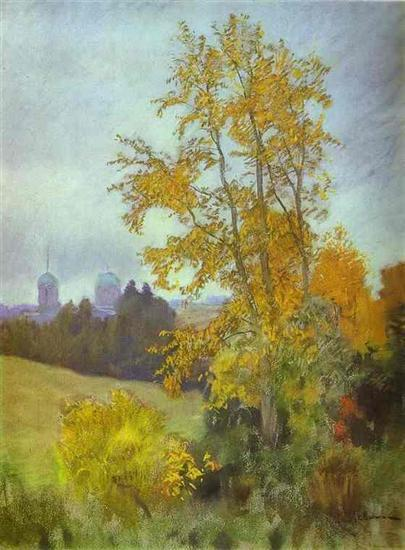 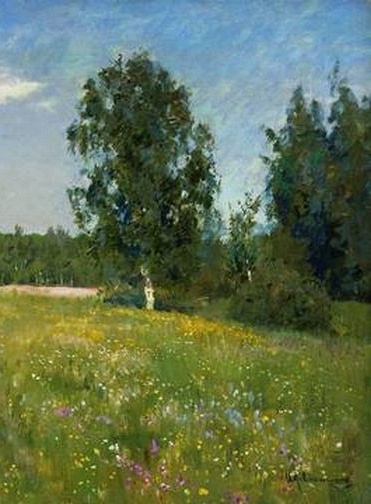 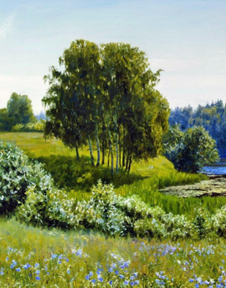 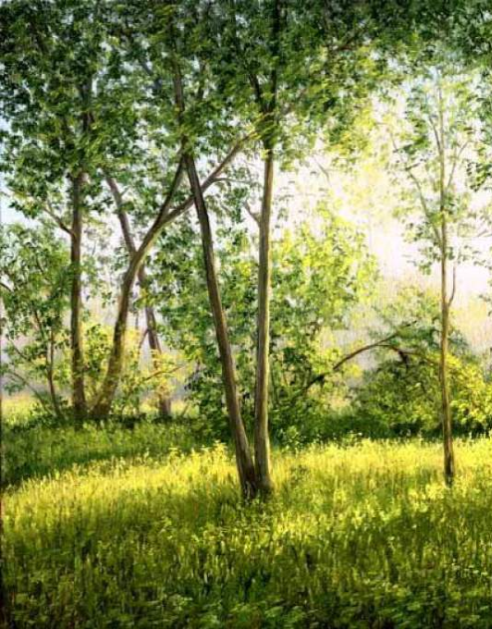 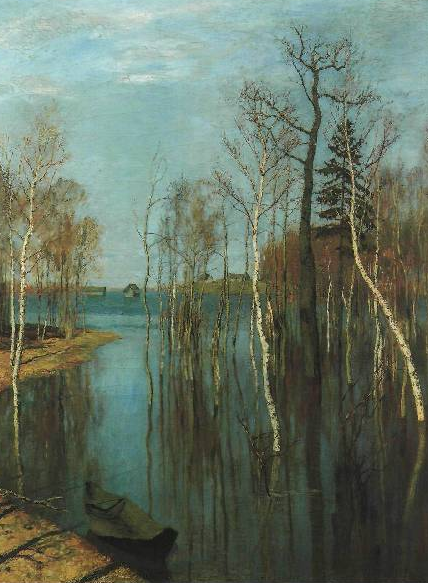 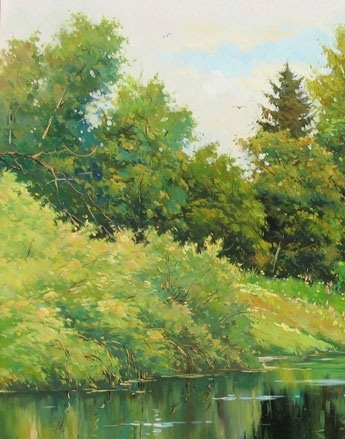 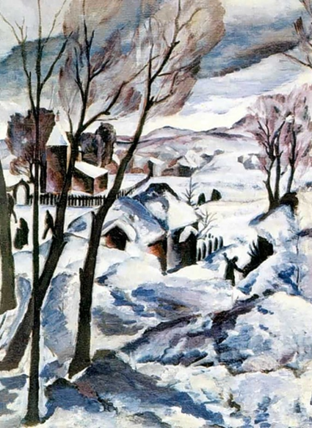 Увы, неверно
Правильно
Подумай ещё
Лето
Осень
Весна
Подумай хорошо
Зима
Если в Северном полушарии весна, 
тогда в Южном - …
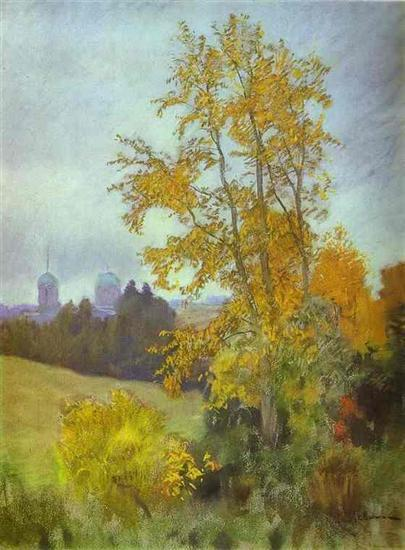 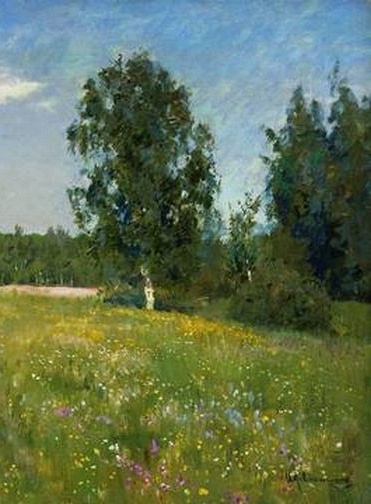 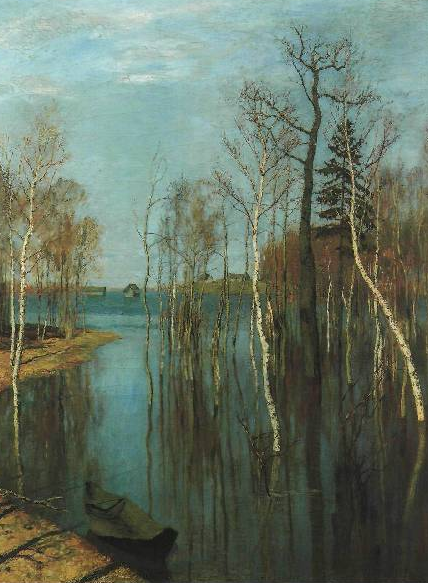 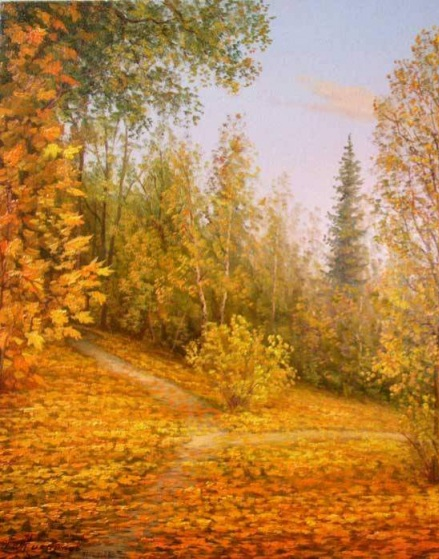 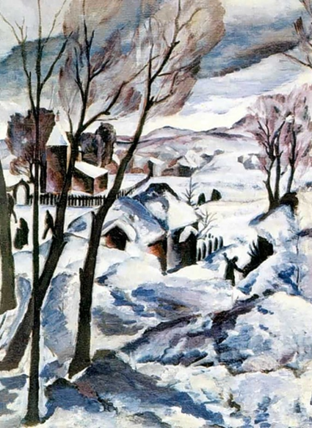 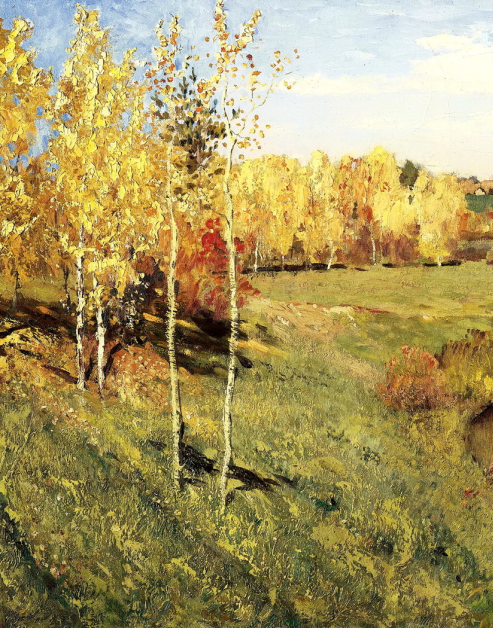 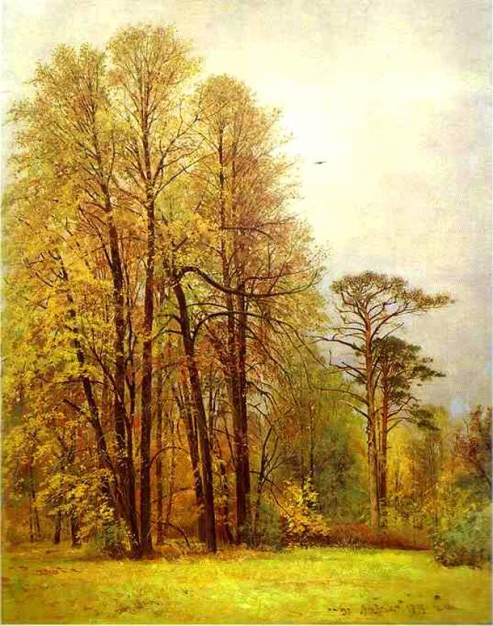 Увы, неверно
Подумай хорошо
Осень
Подумай ещё
Весна
Правильно
Зима
Лето
Напоённая талой водой, тёплыми дождями 
надевает зелёное платье, с пестринами 
нежных подснежников
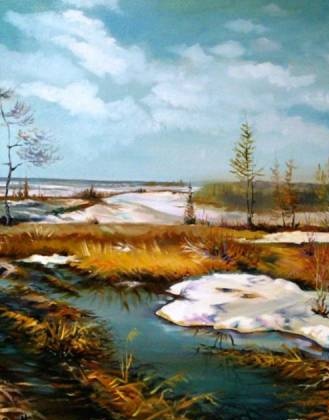 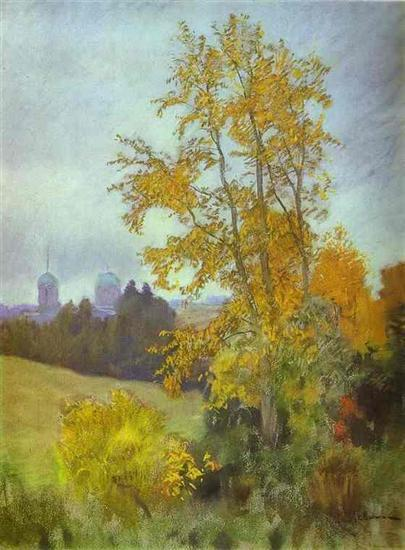 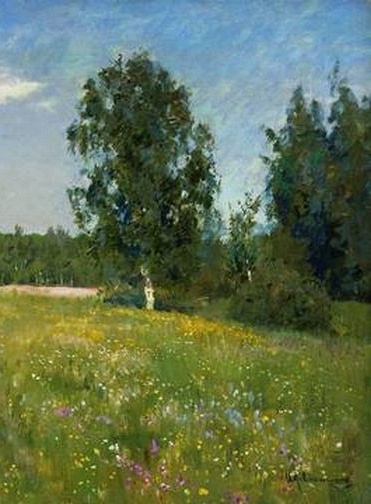 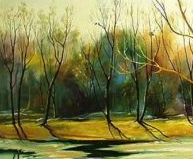 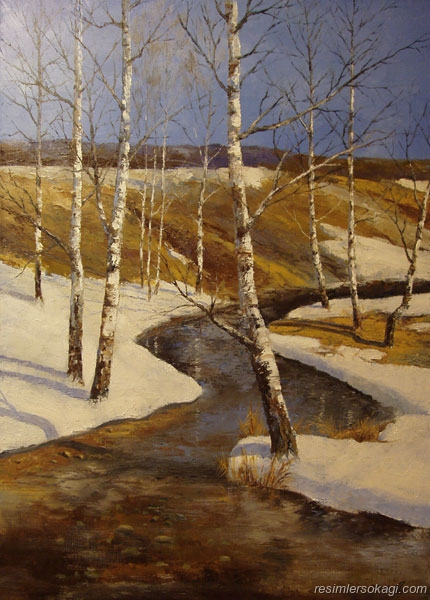 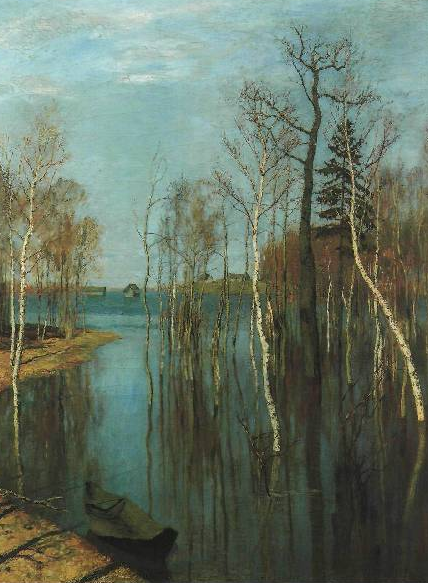 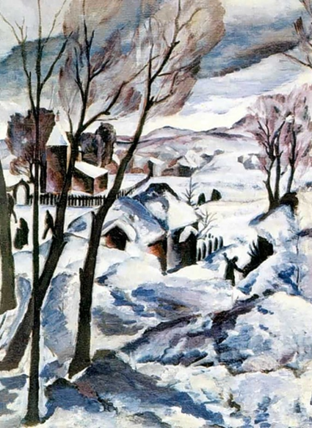 Увы, неверно
Подумай хорошо
Весна
Правильно
Подумай ещё
Осень
Зима
Лето
У всех певчих пичужек гнёзда, 
во всех гнёздах – всех цветов яички, 
а потом появляются и птенчики
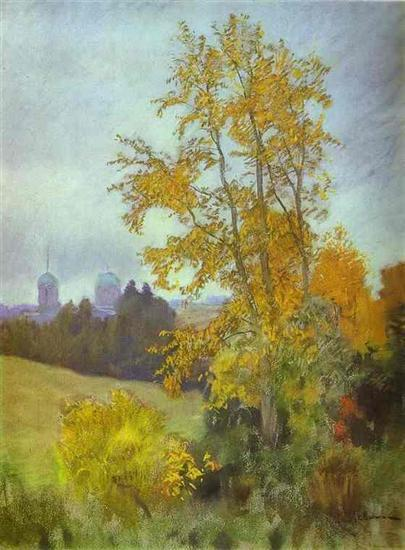 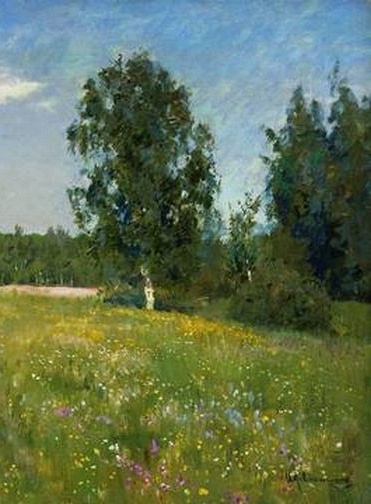 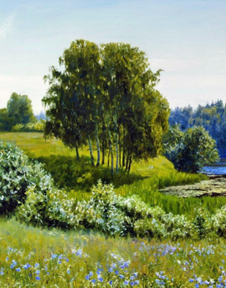 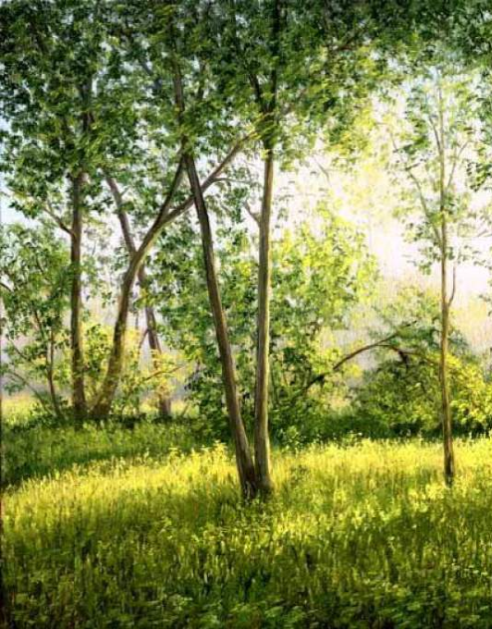 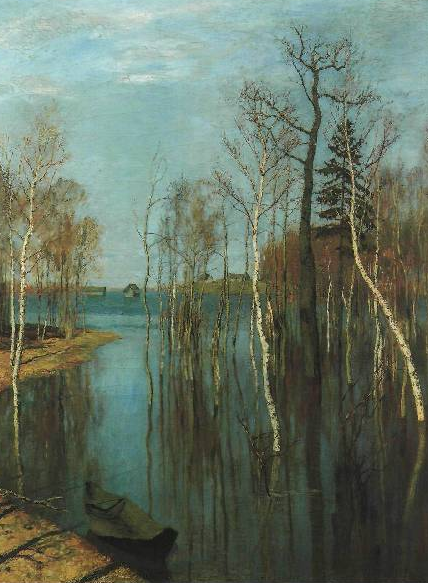 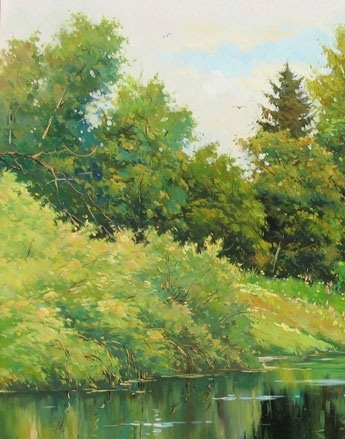 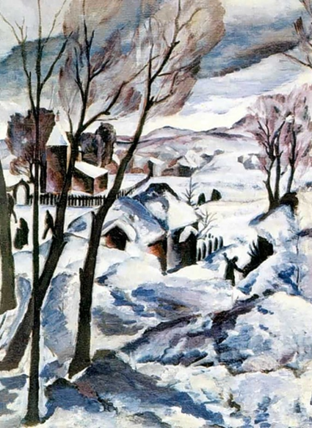 Увы, неверно
Правильно
Подумай ещё
Лето
Осень
Весна
Подумай хорошо
Зима
Рыхлеет, ноздрится, 
становится серым снег
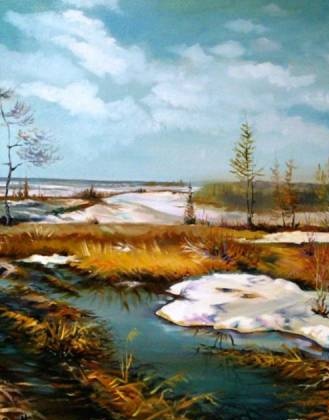 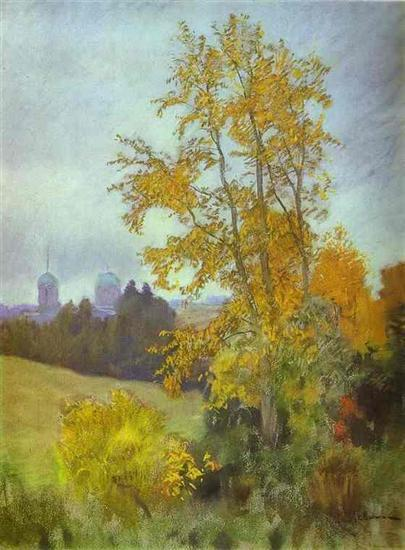 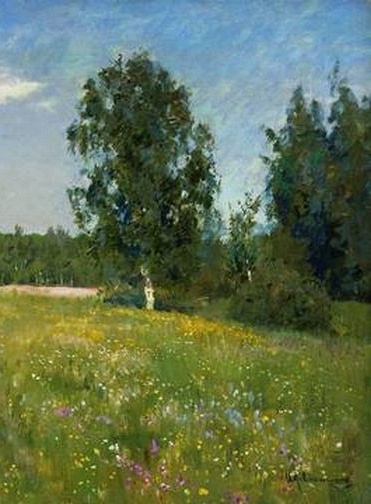 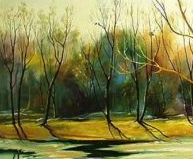 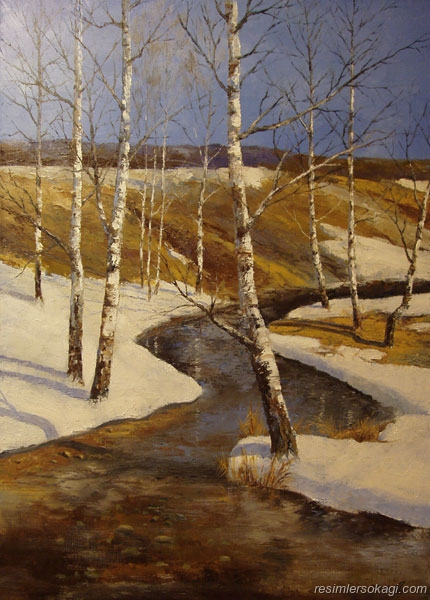 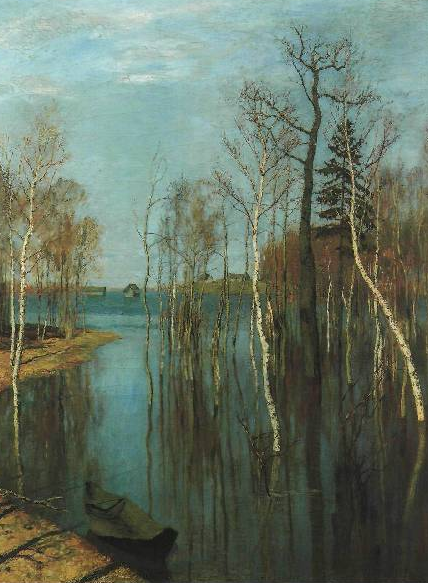 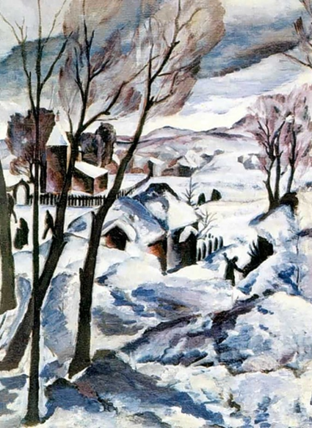 Увы, неверно
Подумай хорошо
Весна
Правильно
Подумай ещё
Осень
Зима
Лето
Пришла, рассыпалась клоками,
Повисла на суках дубов;
Легла волнистыми коврами
Среди полей, вокруг холмов… (А.С. Пушкин)
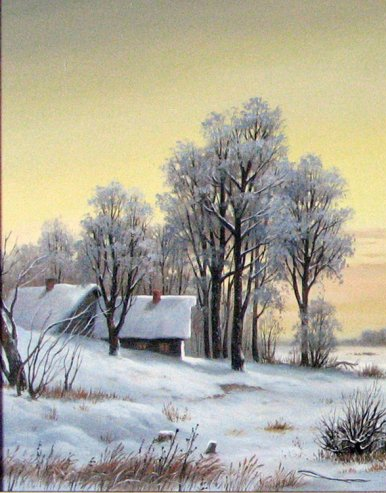 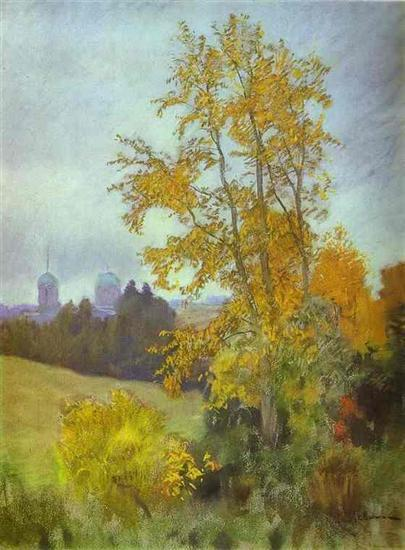 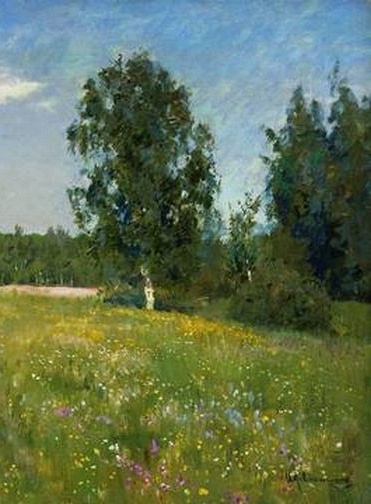 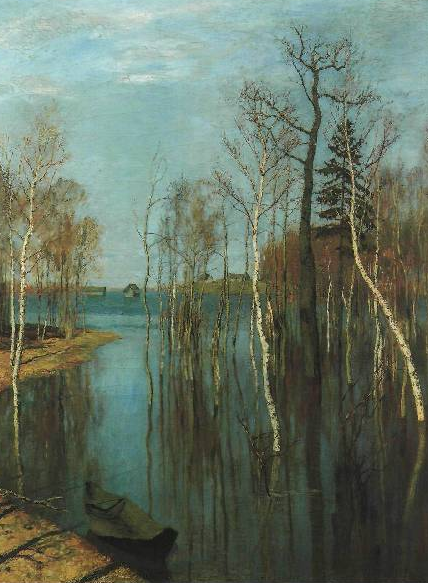 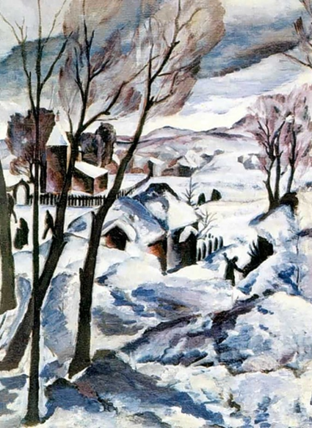 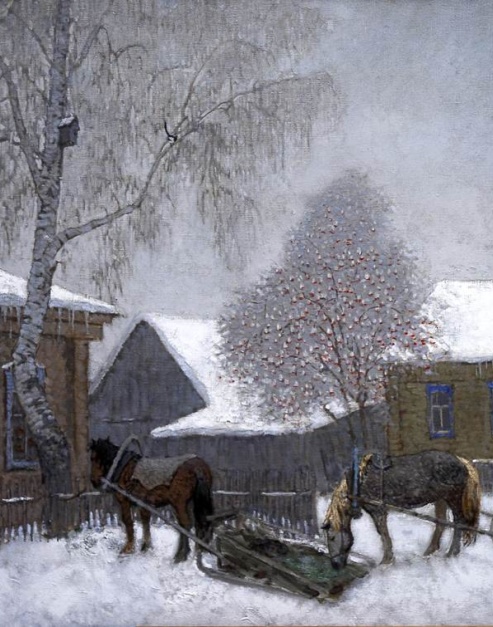 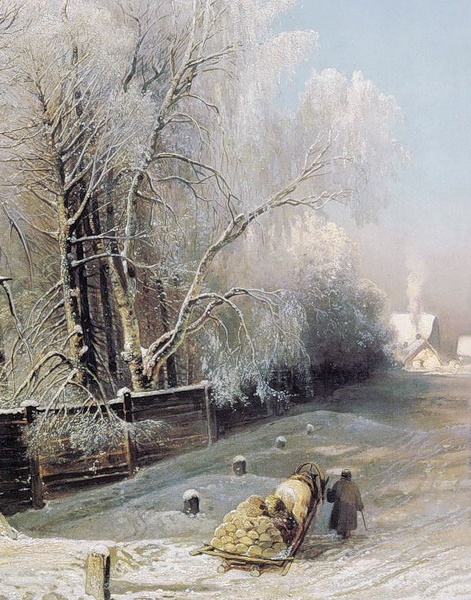 Правильно
Зима
Увы, неверно
Лето
Подумай ещё
Осень
Весна
Подумай хорошо
Испугавшись холода, попрятались насекомые, 
а значит, не стало корма у птиц.
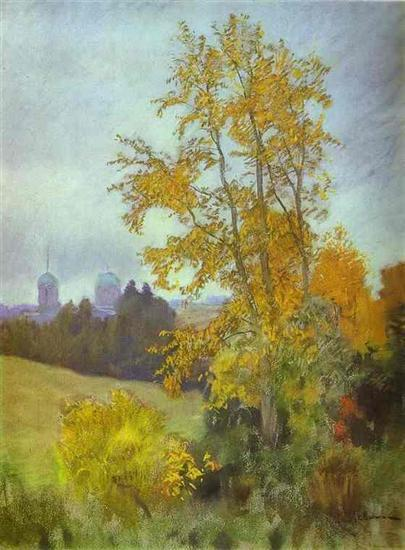 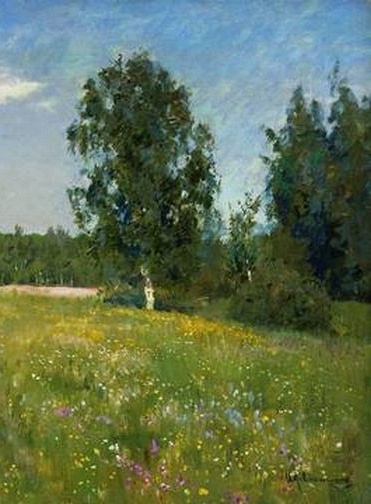 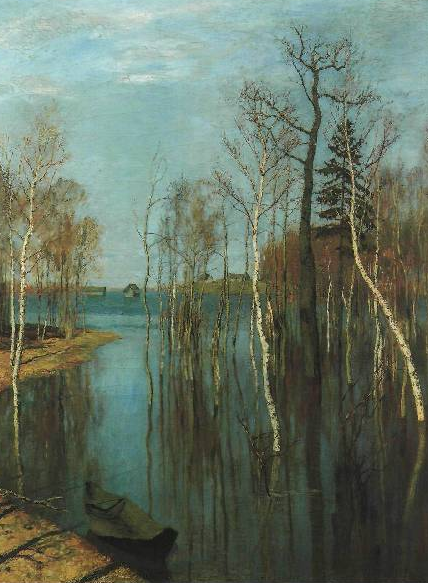 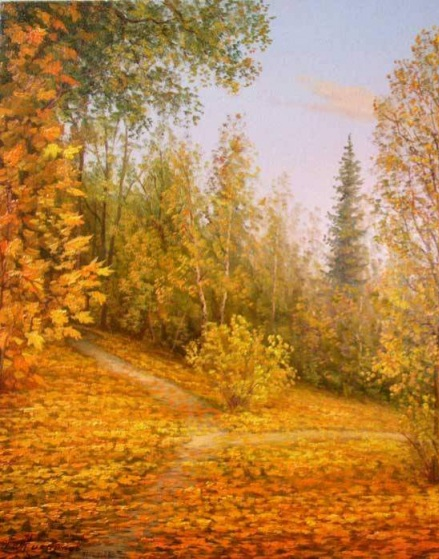 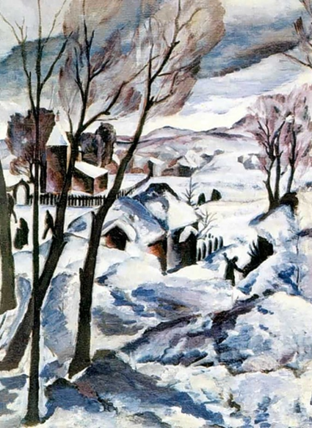 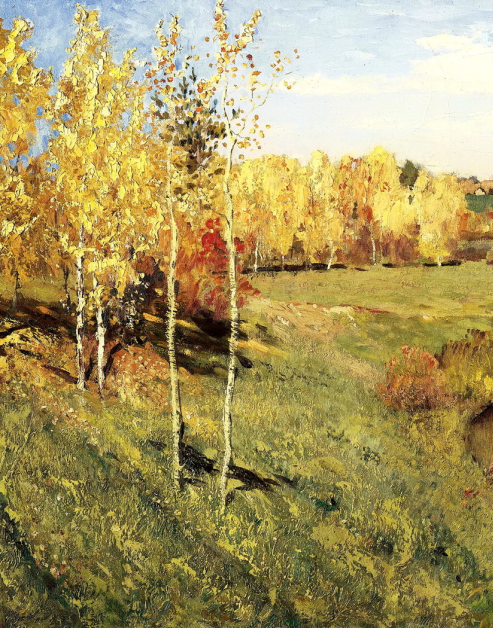 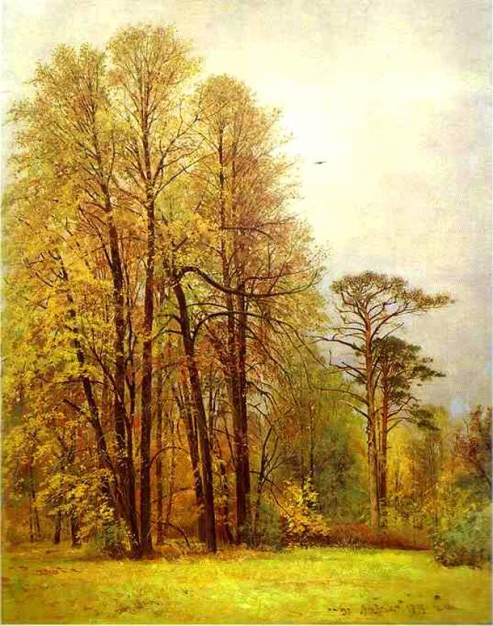 Увы, неверно
Подумай хорошо
Осень
Подумай ещё
Весна
Правильно
Зима
Лето
Началось тайное движение сока в деревьях, 
наливаются почки
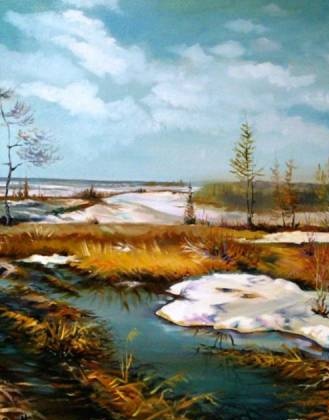 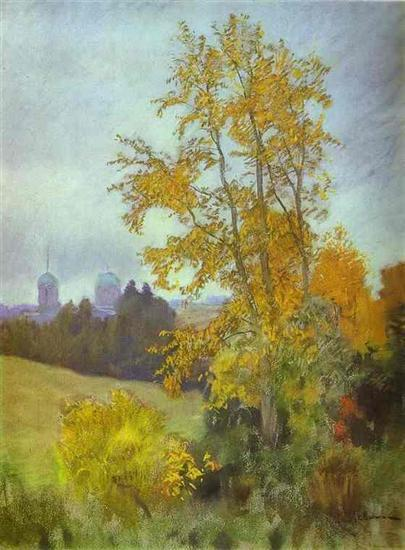 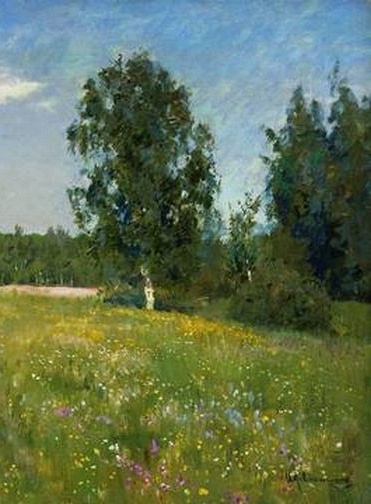 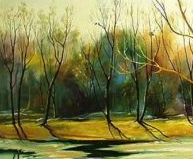 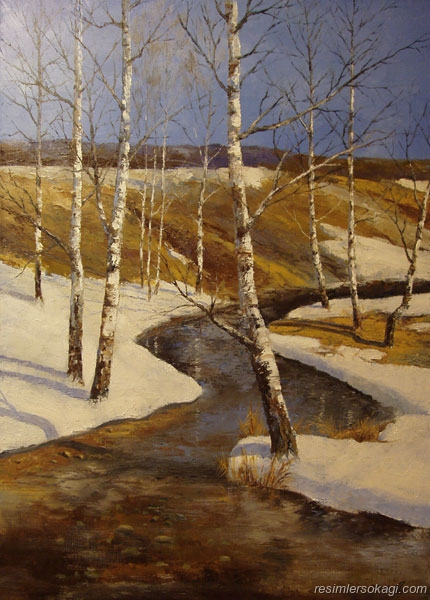 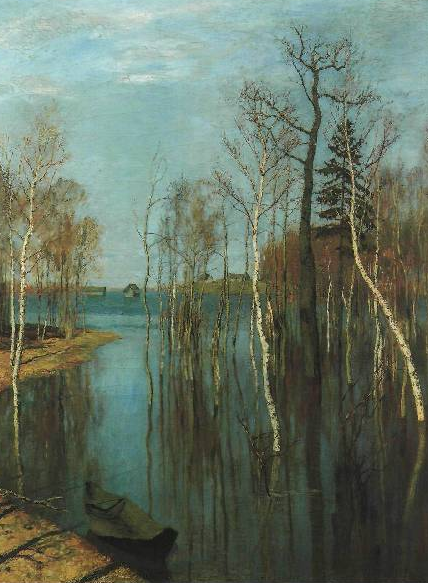 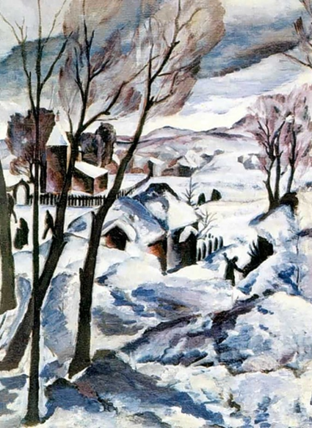 Увы, неверно
Подумай хорошо
Весна
Правильно
Подумай ещё
Осень
Зима
Лето
Начинает желтеть, краснеть, 
буреть лист на деревьях
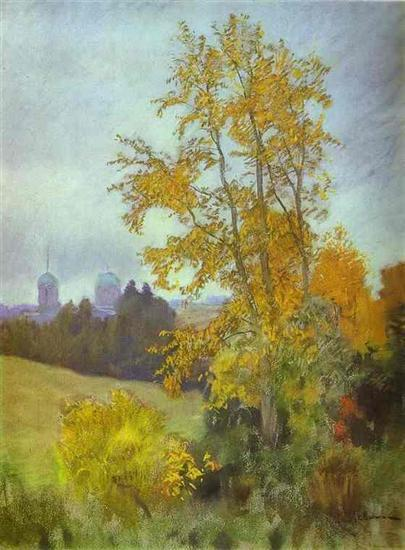 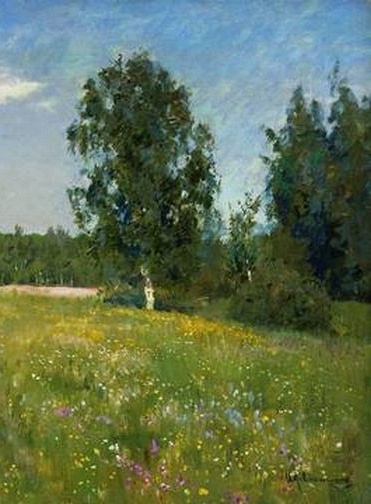 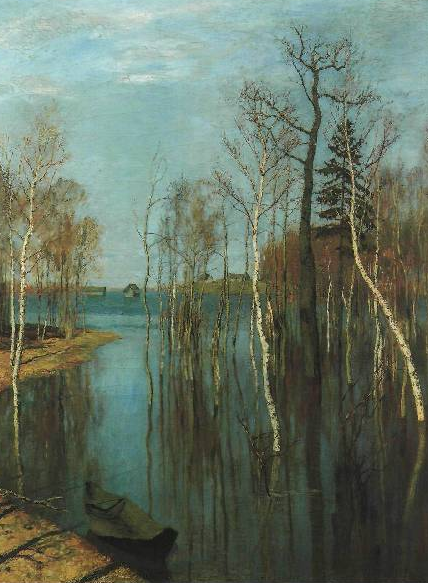 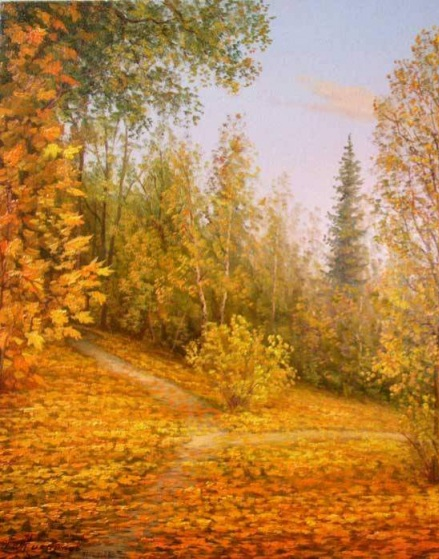 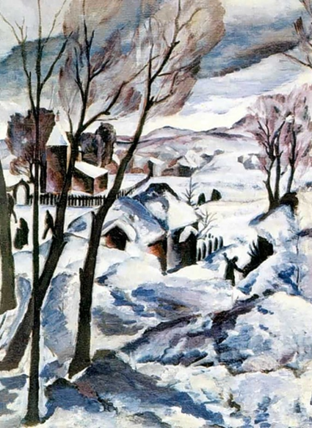 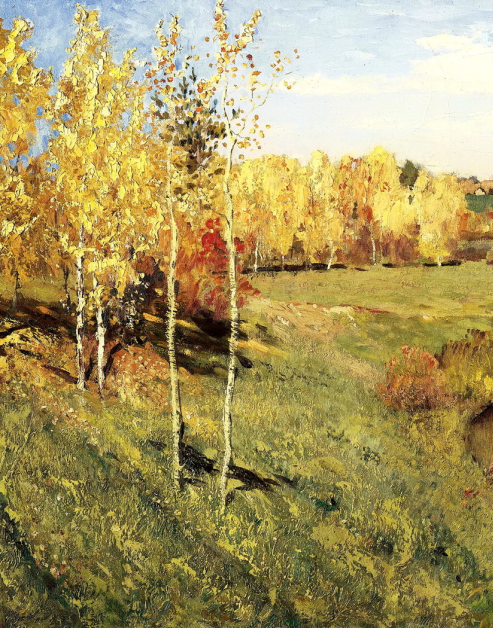 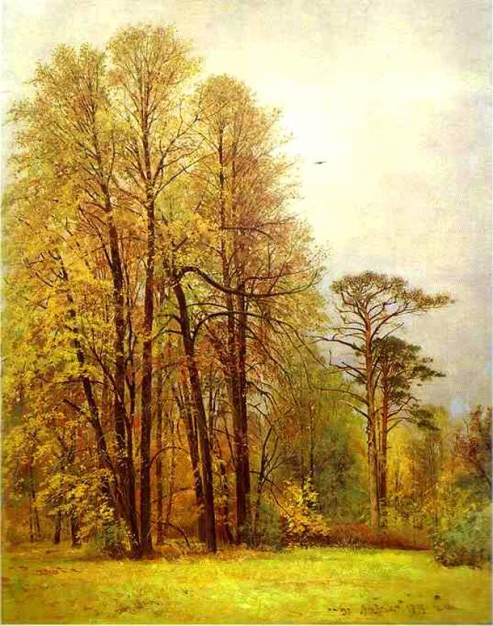 Увы, неверно
Подумай хорошо
Осень
Подумай ещё
Весна
Правильно
Зима
Лето
Все растения спят, или, как говорят ботаники, 
они находятся в глубоком покое.
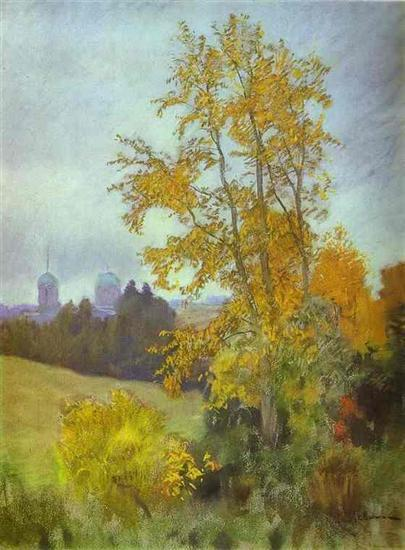 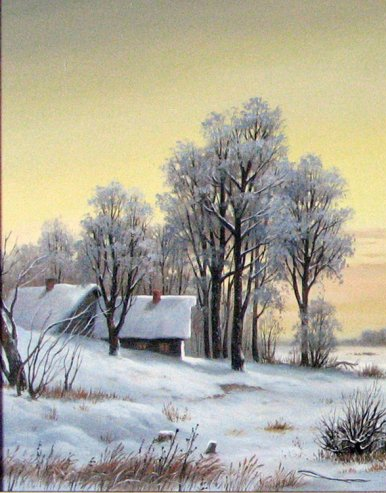 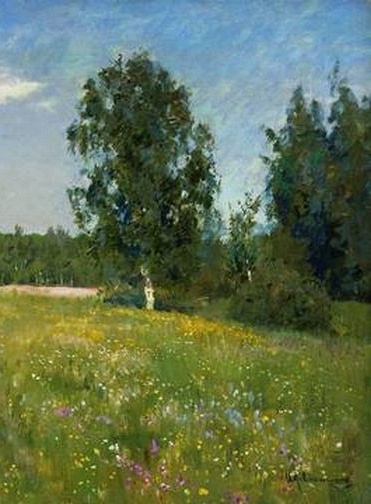 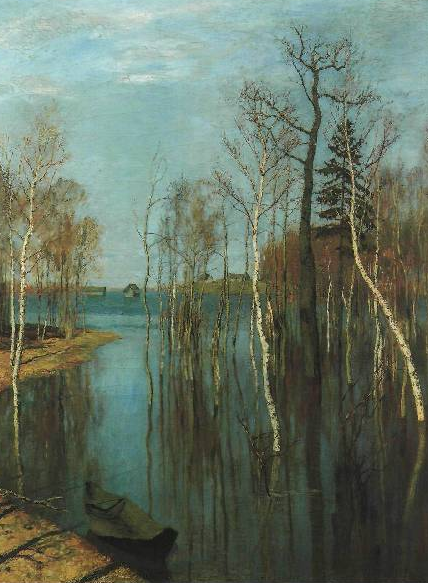 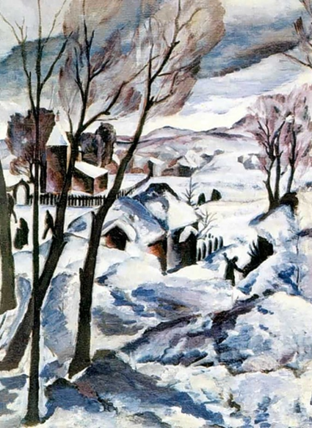 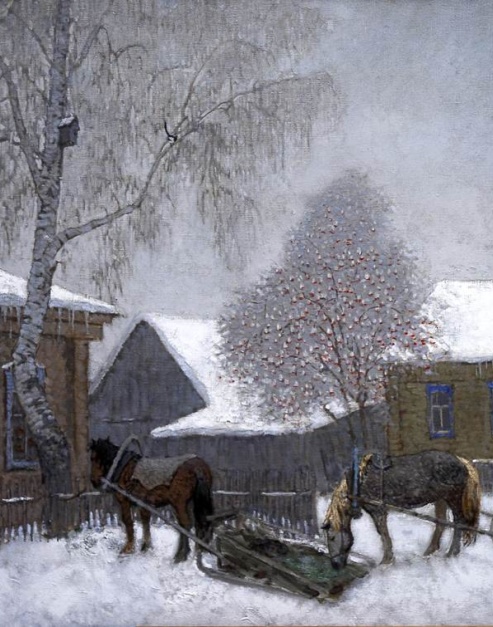 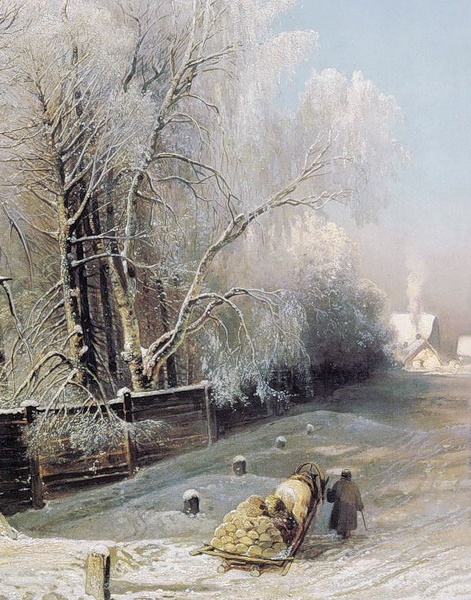 Правильно
Зима
Увы, неверно
Лето
Подумай ещё
Осень
Весна
Подумай хорошо
Первая примета наступления 
этого времени года – прилёт грачей
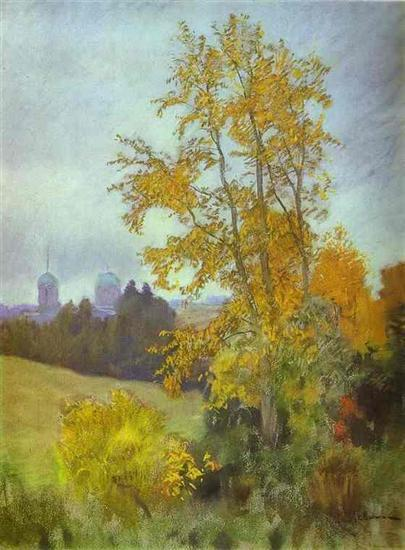 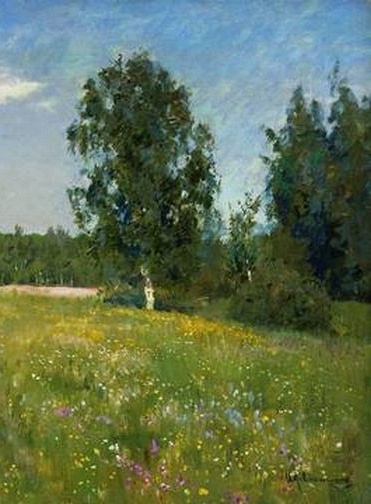 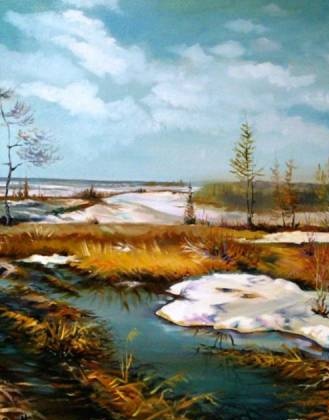 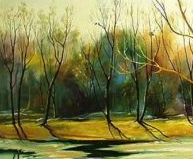 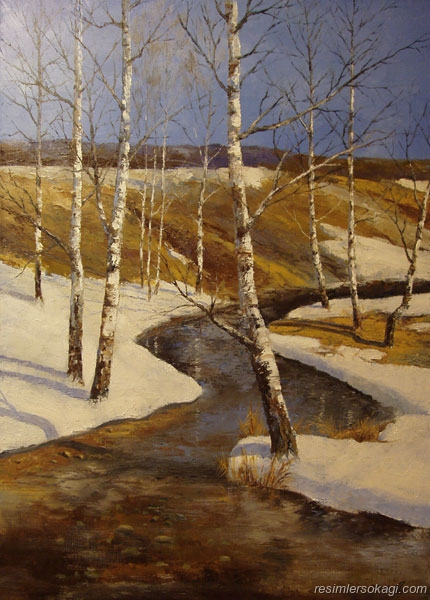 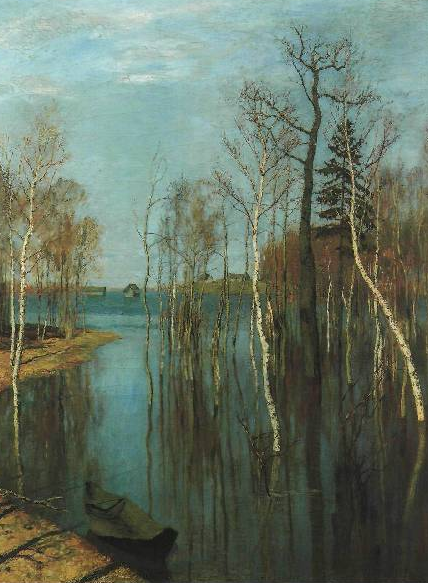 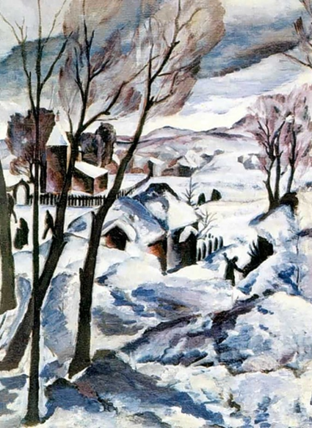 Увы, неверно
Подумай хорошо
Весна
Правильно
Подумай ещё
Осень
Зима
Лето
Незаметно, по ночам, отбывают 
в дальний путь стрижи, ласточки 
и другие перелётные птицы
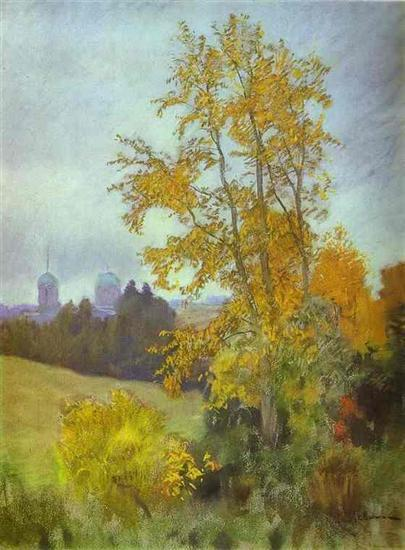 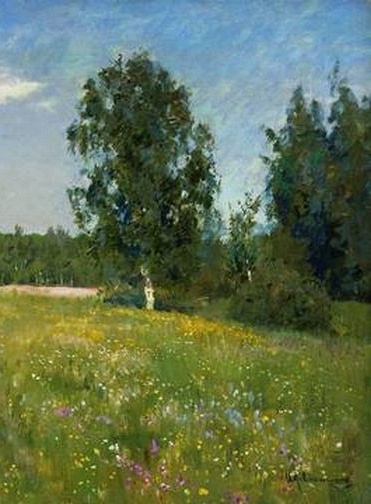 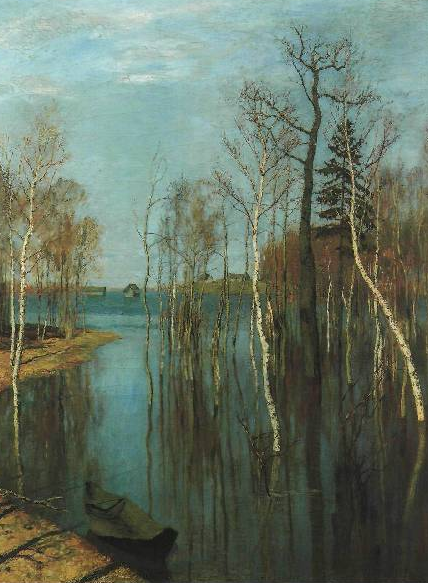 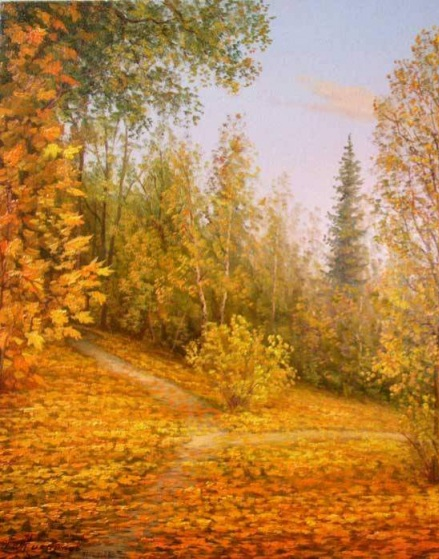 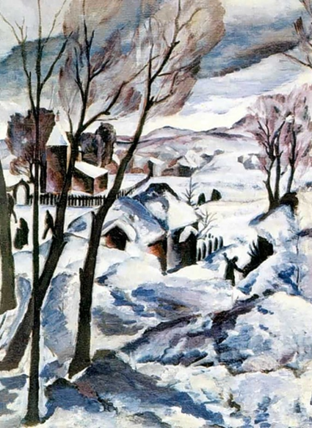 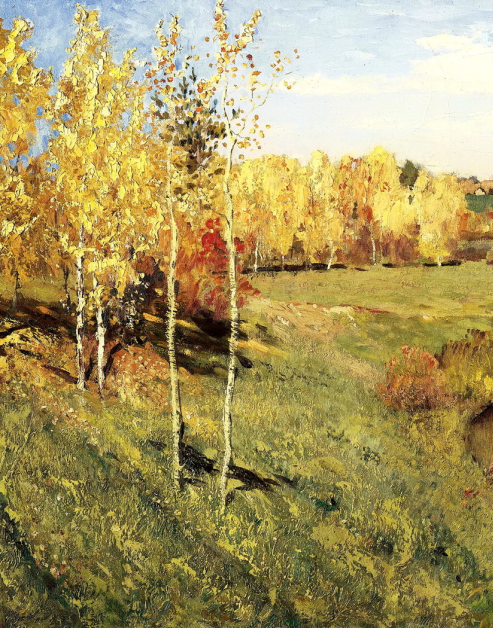 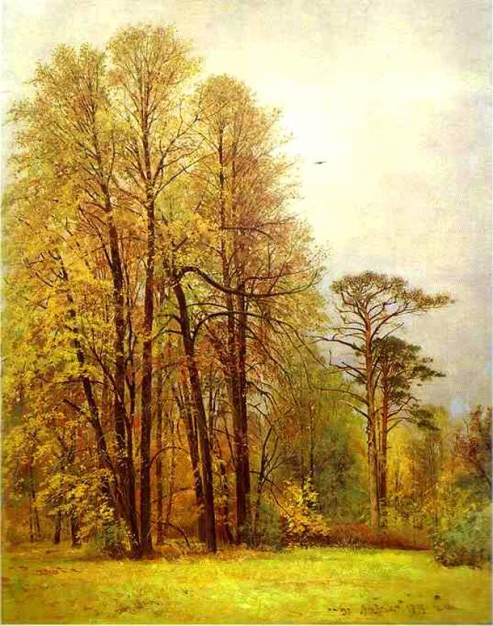 Увы, неверно
Подумай хорошо
Осень
Подумай ещё
Весна
Правильно
Зима
Лето
Даже буйные реки скованы льдом.
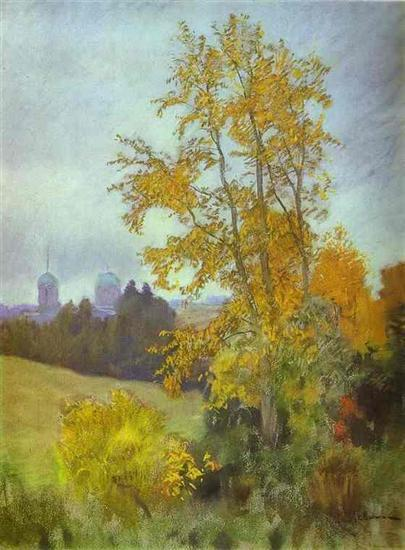 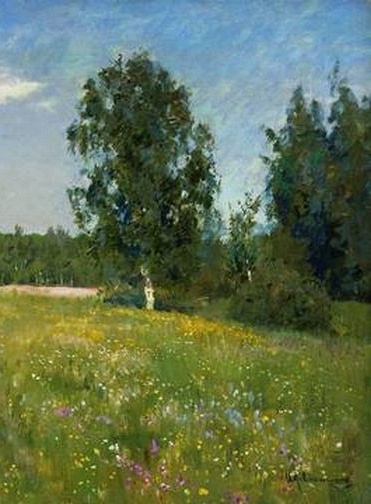 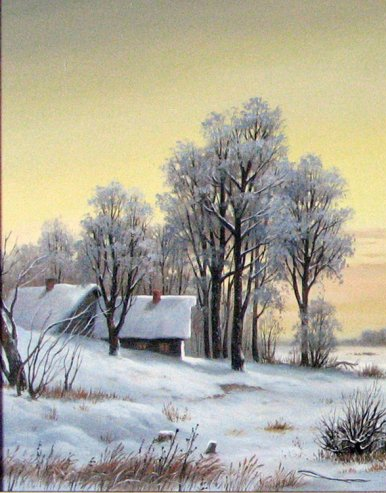 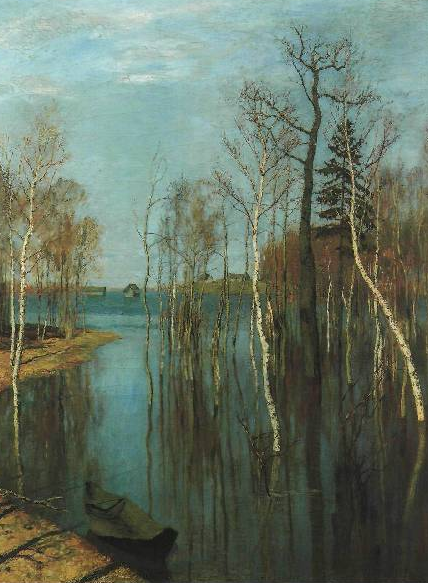 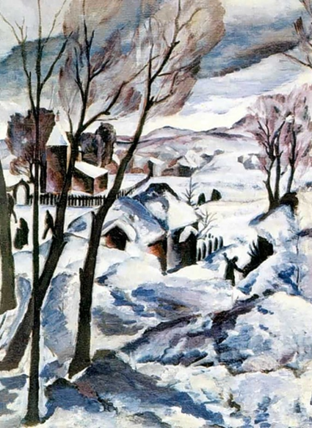 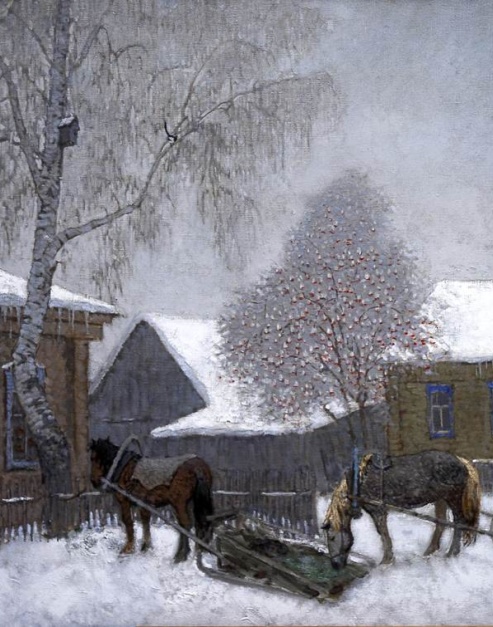 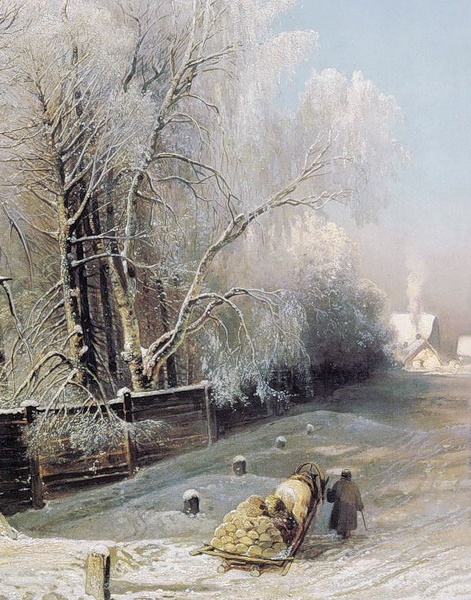 Правильно
Зима
Увы, неверно
Лето
Подумай ещё
Осень
Весна
Подумай хорошо
Зарумянились вишня и слива,
Налилась золотистая рожь,
И как море волнуется нива,
И в траве на лугах не пройдешь. (Н.П. Греков.)
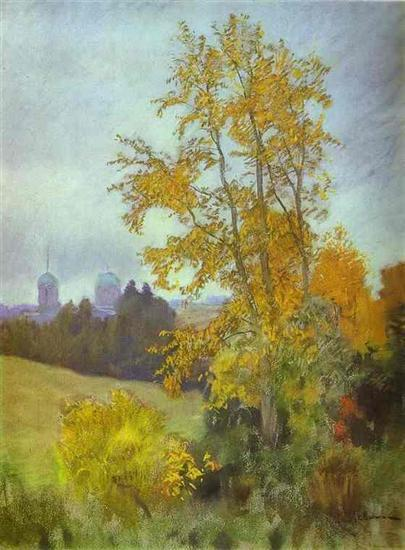 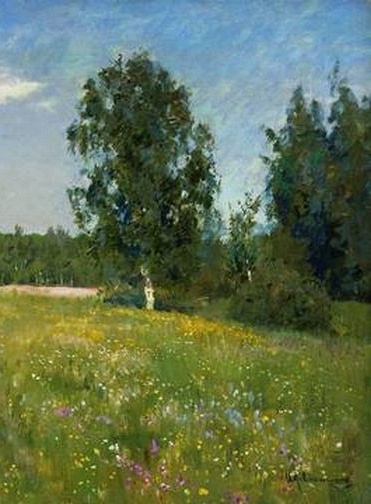 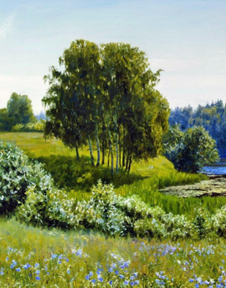 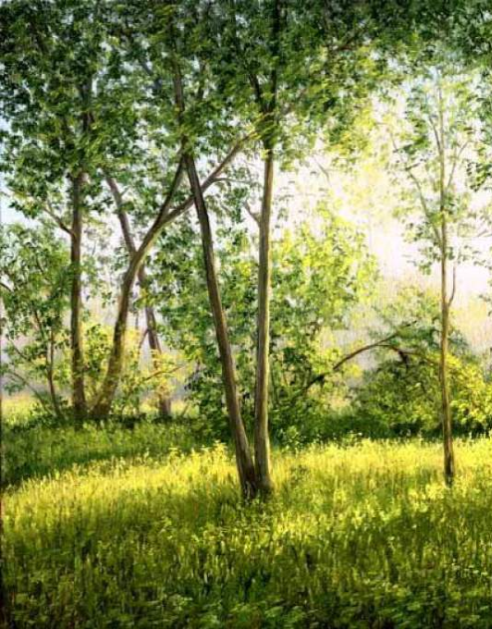 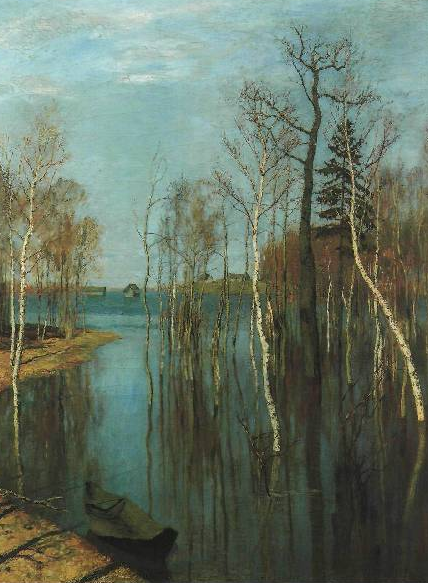 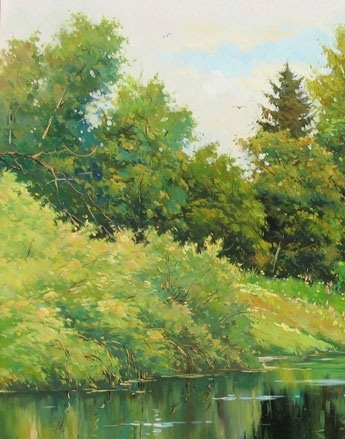 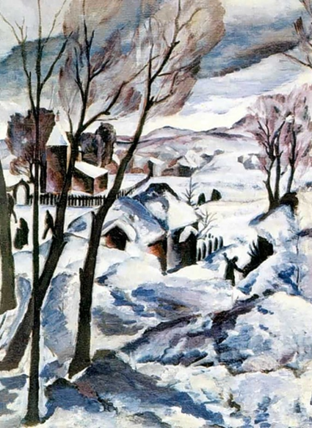 Увы, неверно
Правильно
Подумай ещё
Лето
Осень
Весна
Подумай хорошо
Зима
Скучная картина!
Тучи без конца,
Дождик так и льется,
Лужи у крыльца... (А. Плещеев)
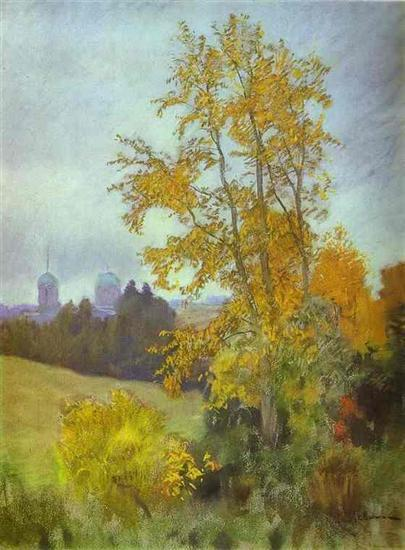 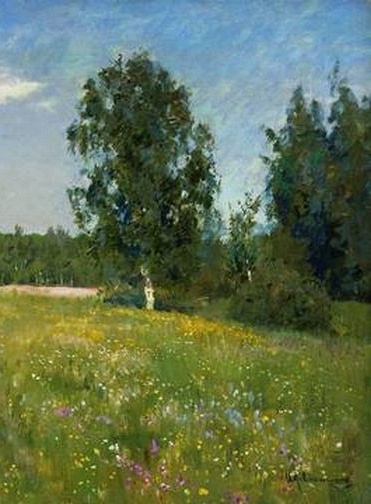 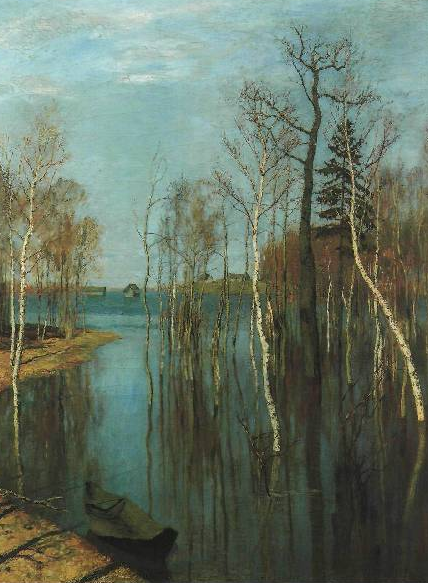 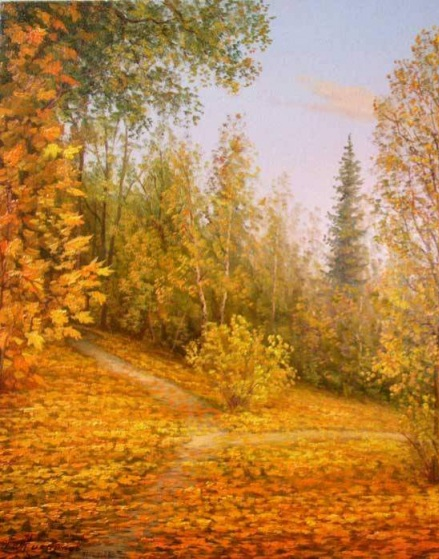 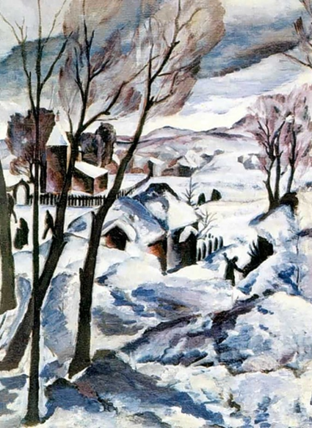 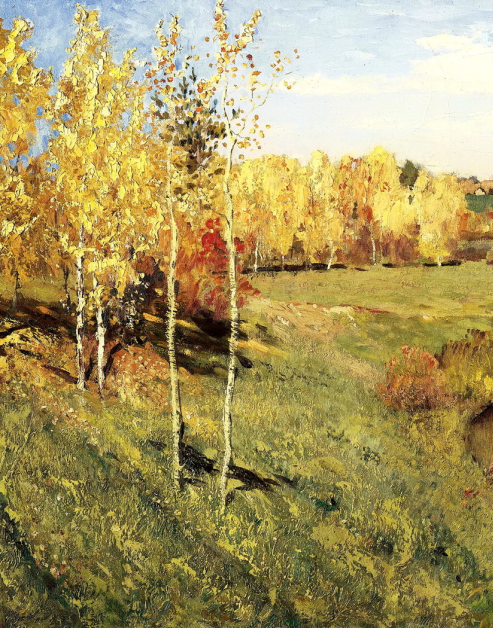 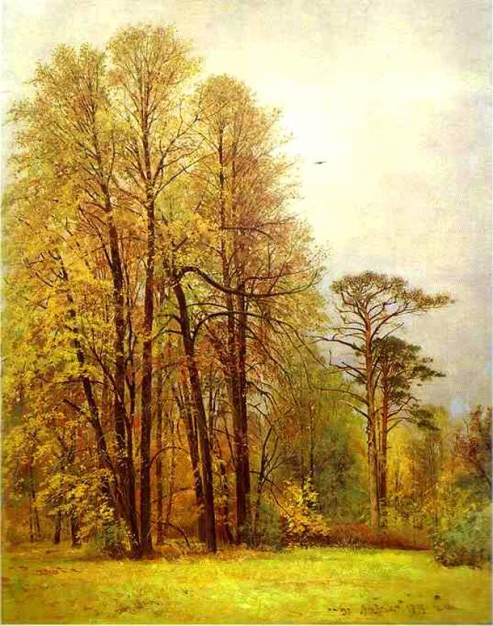 Увы, неверно
Подумай хорошо
Осень
Подумай ещё
Весна
Правильно
Зима
Лето
Снова теплые ветры подули,
Снег сползает в глубокий овраг,
И как будто на белых ходулях
Через лужи бежит березняк. (Л. Андреев)
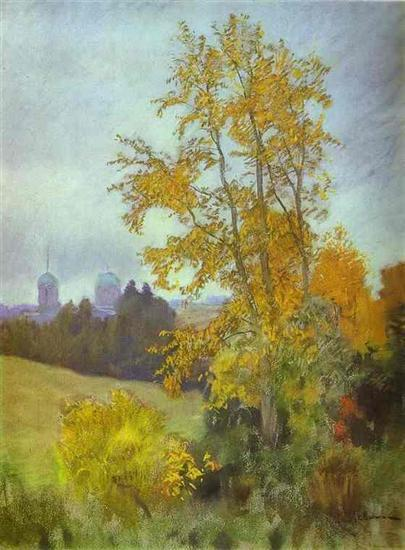 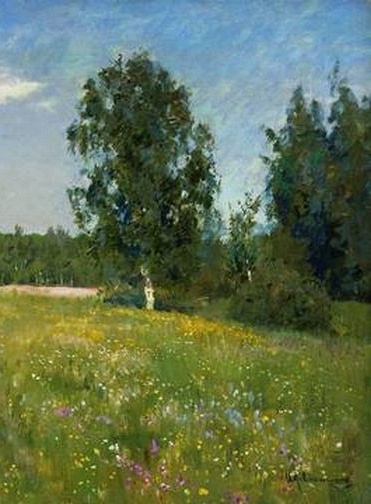 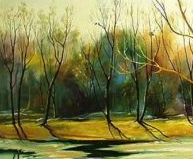 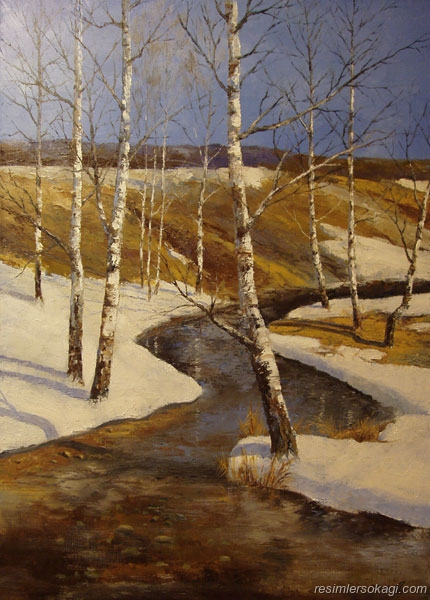 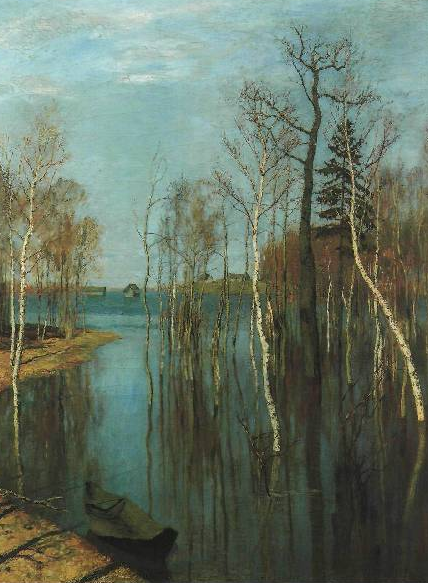 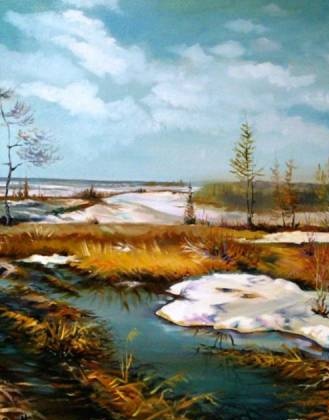 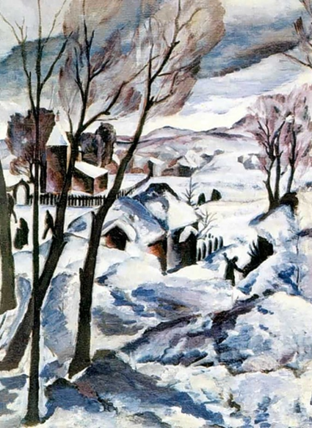 Увы, неверно
Подумай хорошо
Весна
Правильно
Подумай ещё
Осень
Зима
Лето
Вьюги и метели по лесу полетели, 
морозы что дальше, то крепче.
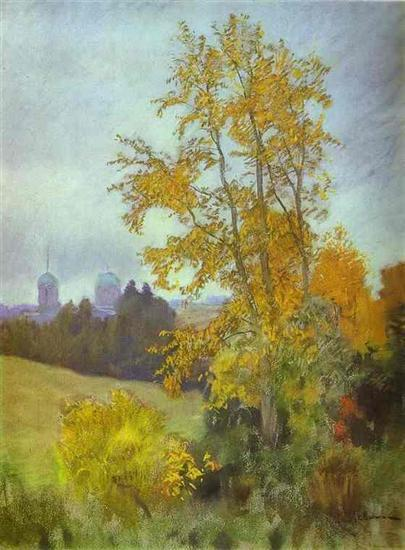 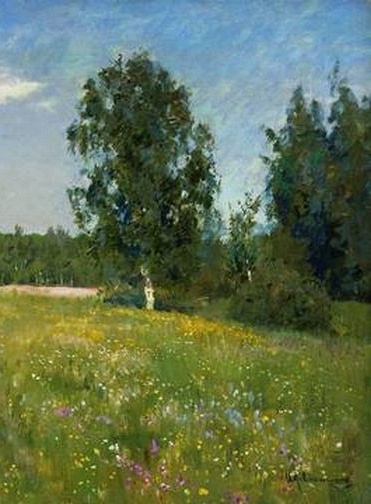 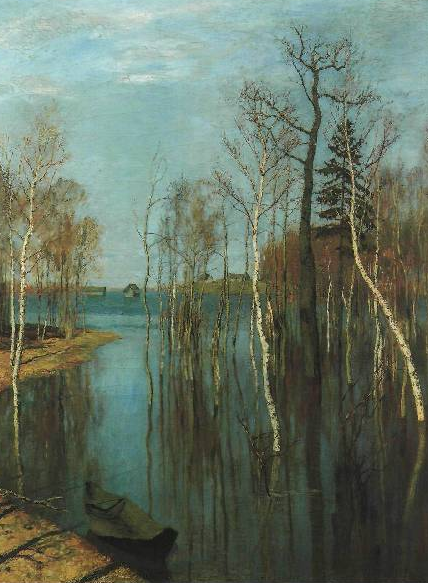 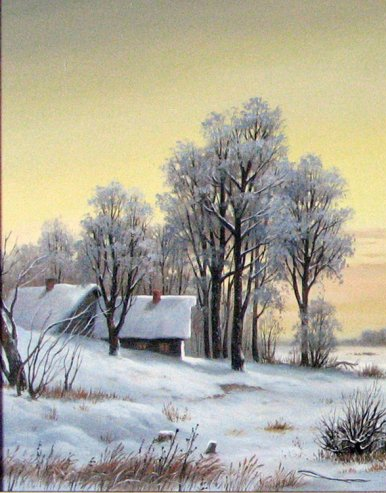 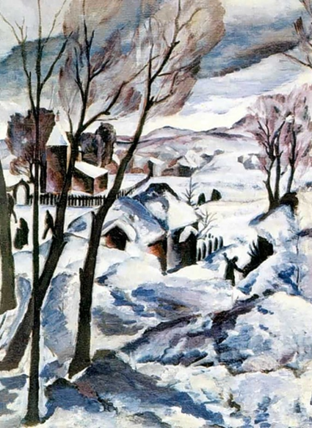 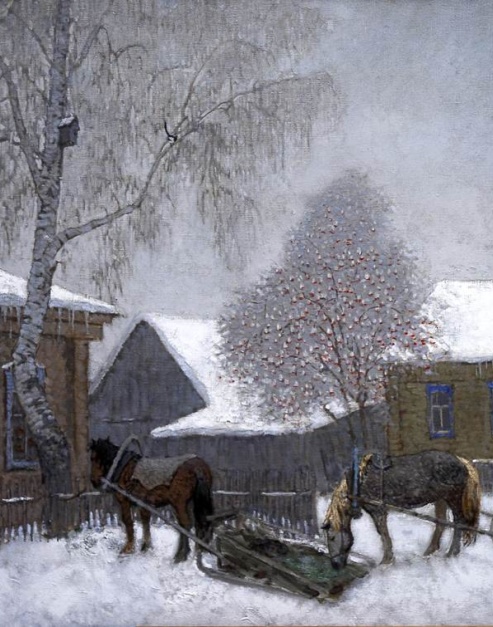 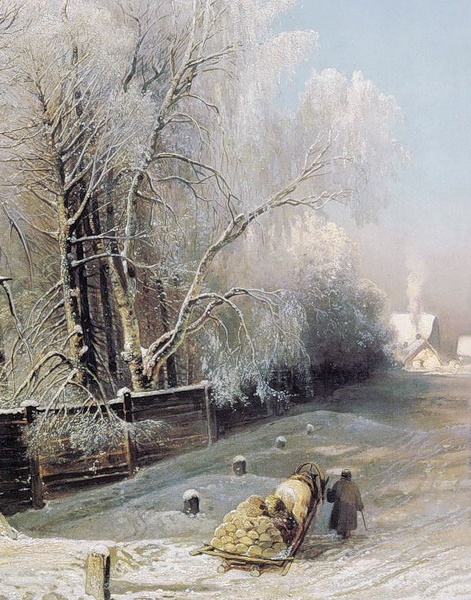 Правильно
Зима
Увы, неверно
Лето
Подумай ещё
Осень
Весна
Подумай хорошо
Список интернет-ресурсов
Зима http://www.art-pics.ru/pics/4522/%CA%F0%E0%E2%F7%E5%ED%EA%EE%20%C0%EB%E5%EA%F1%E5%E9%20%C8%EB%FC%E8%F7-%C7%E8%EC%E0%20%ED%E0%20%EE%EA%F0%E0%E8%ED%E5%20%E3%EE%F0%EE%E4%E0.jpg
Зима http://www.neizvestniy-geniy.ru/images/works/photo/1/178561_1.jpg
Зима http://data16.gallery.ru/albums/gallery/5657--46113677--u72cab.jpg
Зима http://img-fotki.yandex.ru/get/8/vibpxhgglzd.9cd/0_23abc_85d3096d_XL
Лето http://s42.radikal.ru/i097/1006/d7/c6aaed26a151.jpg
Лето http://img-fotki.yandex.ru/get/4402/dadon2.72/0_4cb87_7221faf0_XL
Лето http://www.art-abc.com/gallery/summer/b/1.jpg
Лето http://www.bibliotekar.ru/rusLevitan/27.files/image002.jpg
Осень http://files.myopera.com/diemxuacafe/blog/thu4.jpg
Осень http://wallpaper.goodfon.ru/image/82352-1400x1050.jpg
Осень http://www.artreestr.ru/i/GalleryArt/mihailov/16_.jpg
Осень http://www.istanbulsanatevi.com/galeri/images/iri/s/shishkin-14.jpg
Весна http://img15.nnm.ru/c/e/0/1/9/5fa6f3770b5fdf09de2c675162a.jpg
Весна http://www.craftart.ru/_ph/1/2/479511996.jpg
Весна http://www.resimlersokagi.com/data/media/60/276.jpg
Весна http://img.labirint.ru/images/comments_pic/1025/07labgi0l1277146052.jpg
Список литературы
Бианки В.В. Лесная газета. Клуб колумбов – М.: Правда, 1986
Стихи русских поэтов про времена года
 http://weaft.com/documents/stihi-dlya-detey-vremena-goda-russkih-poetov-season-poem

Презентация опубликована на сайте - viki.rdf.ru